Základná škola Škultétyho, Nitra
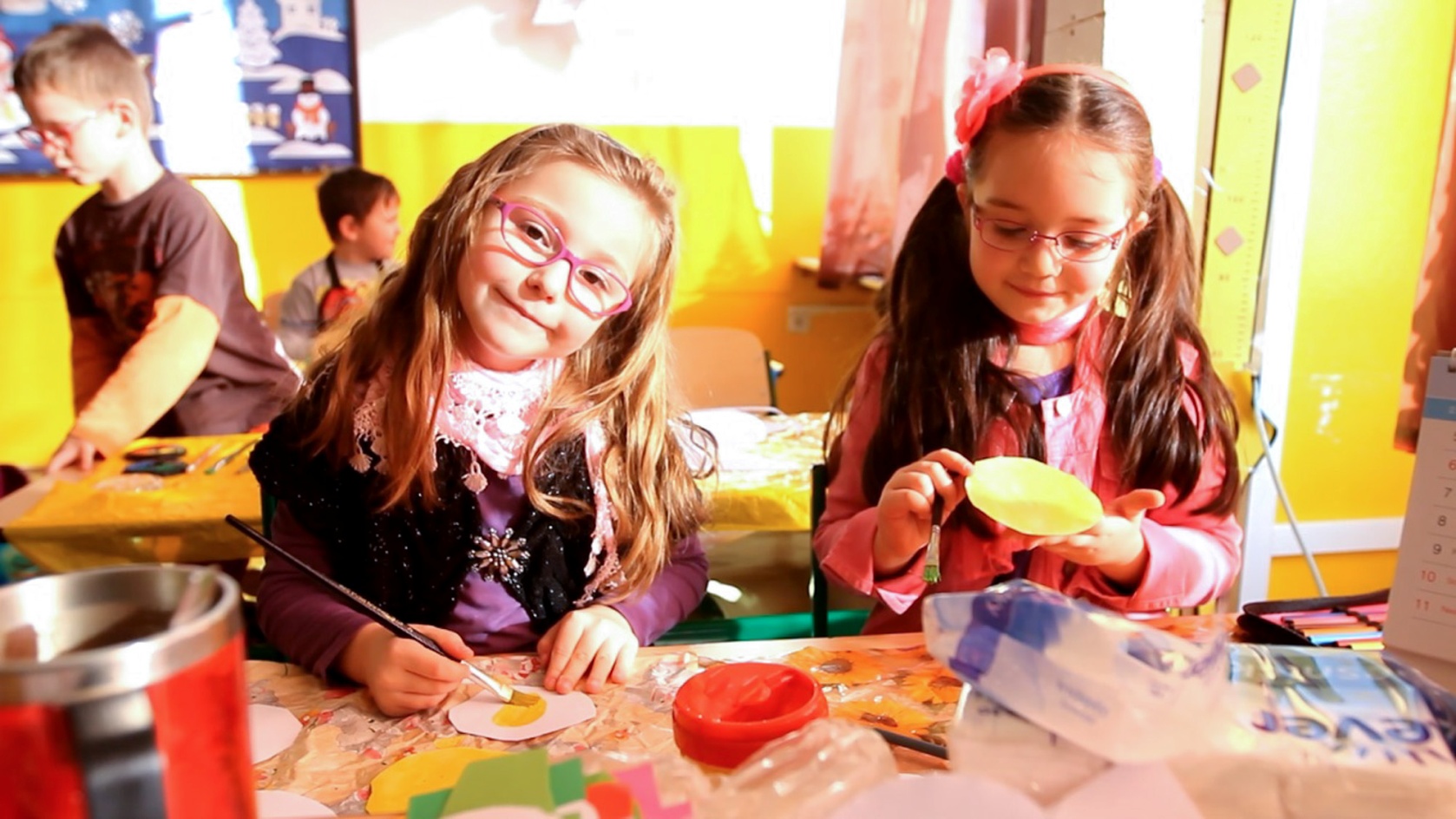 About the school
Number of pupils: 430
Primary education, age: 6 -10
Lower secondary education, age: 11 – 15
Scool club, age: 6 – 12 (205 children), before and after lessons from 6 a.m. to 5. p.m.
Center of leisure time activities: (105 children)
Music and singing       
Dancing
Cooking
Sports
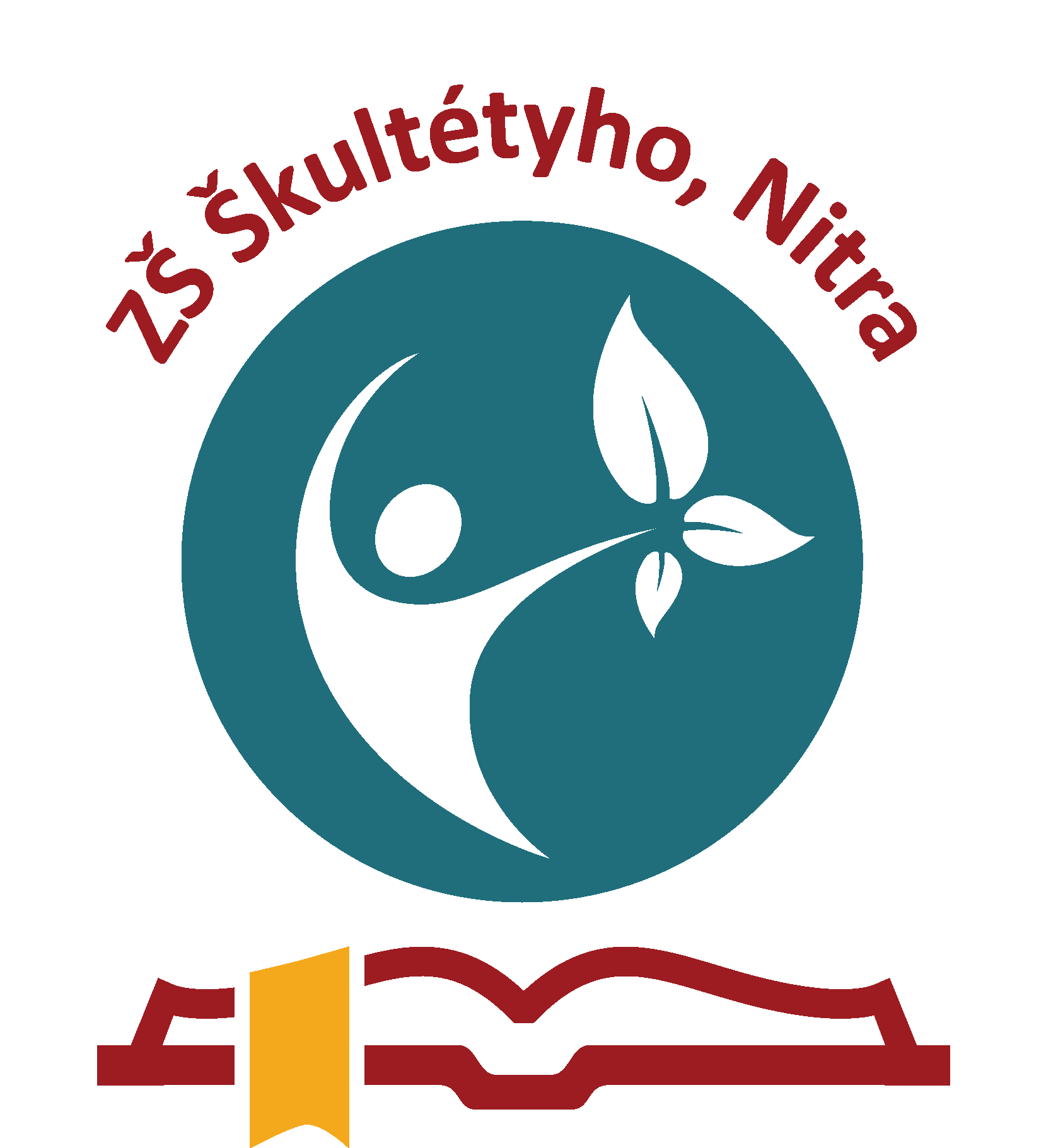 Our school building
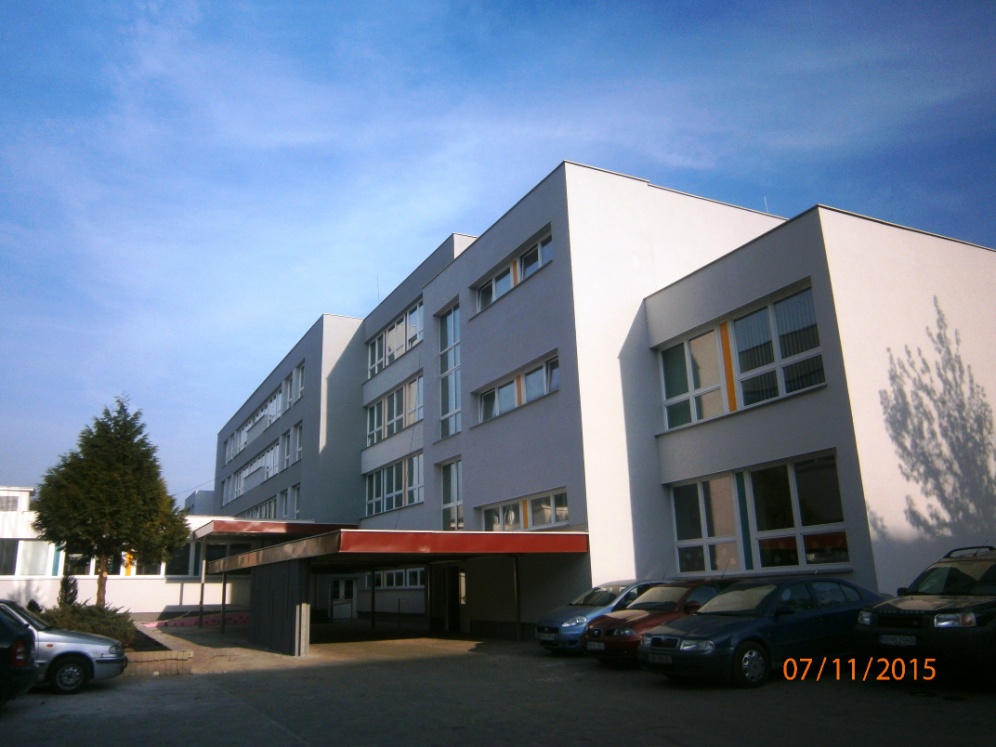 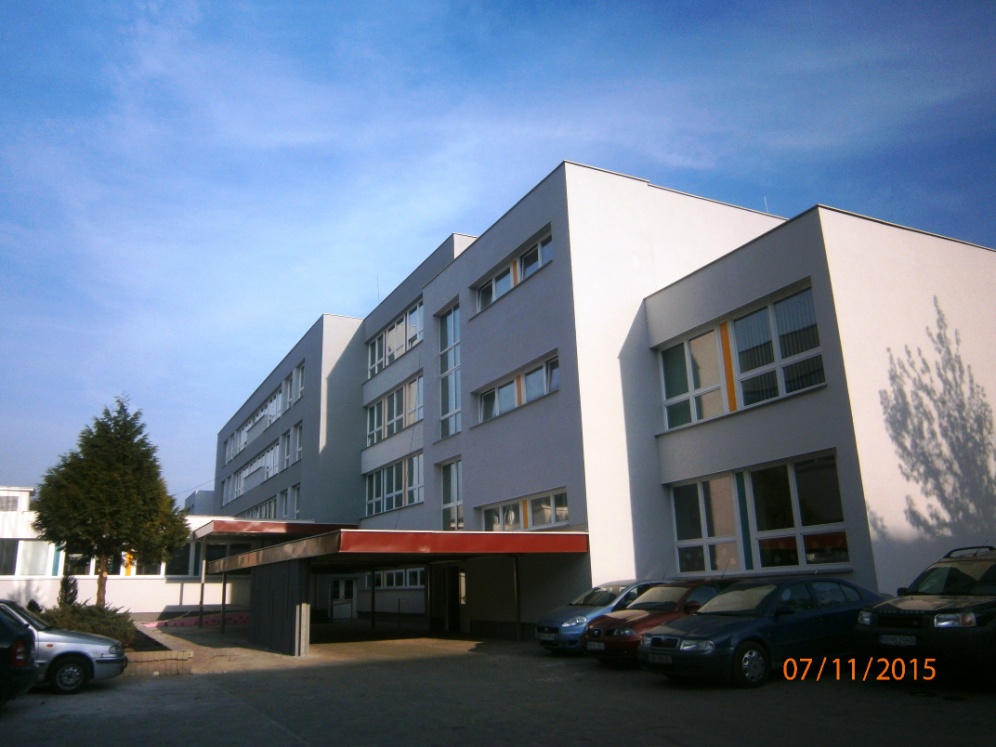 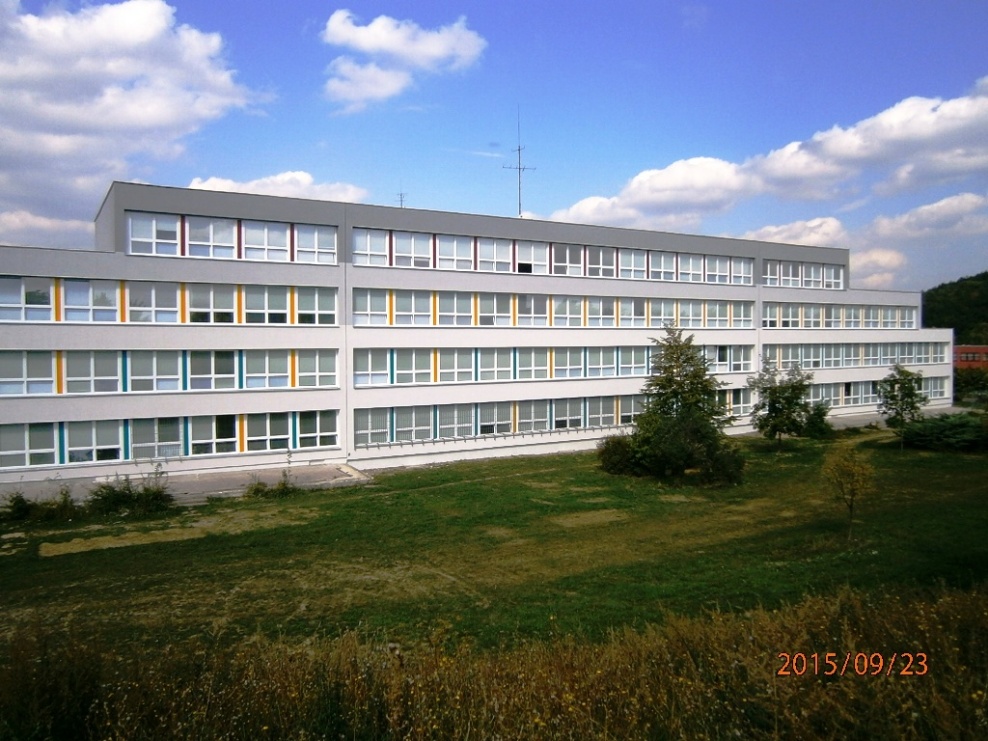 We are learning
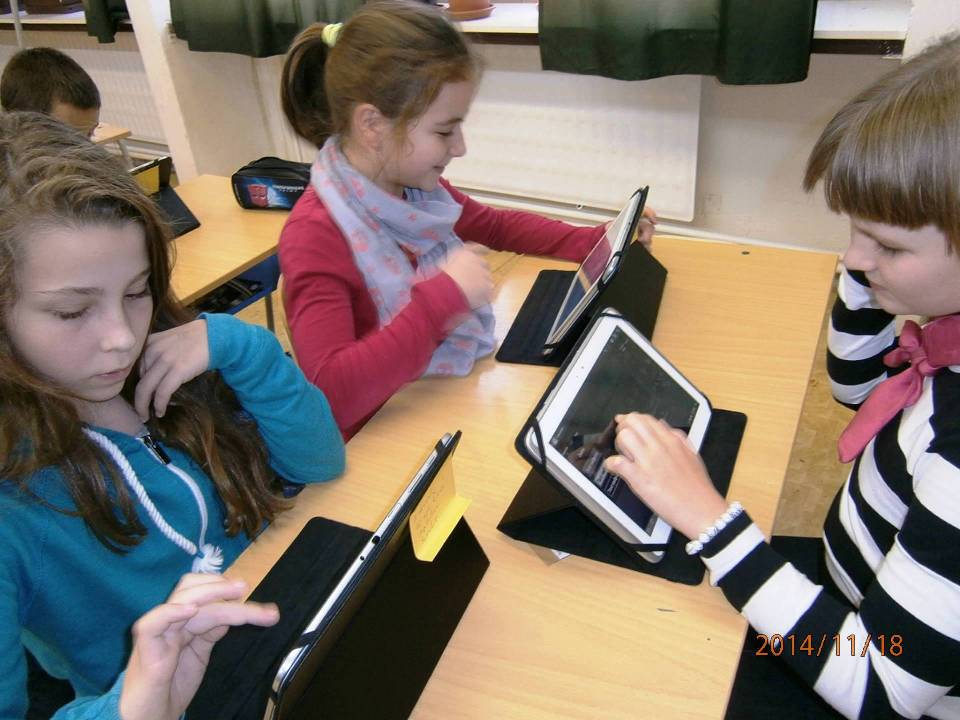 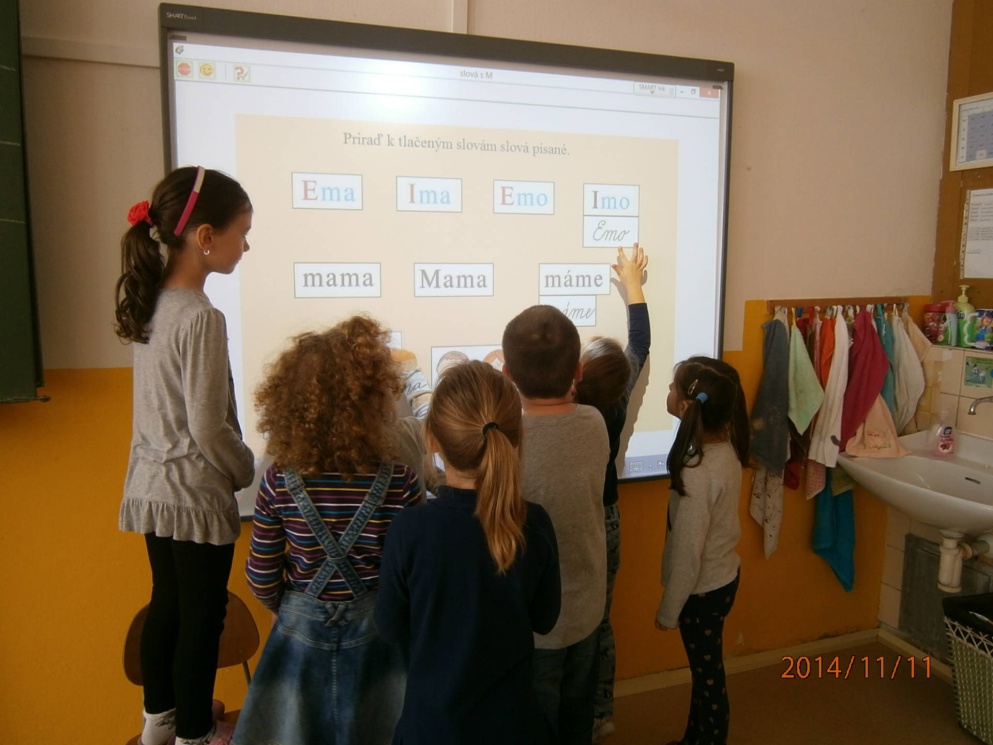 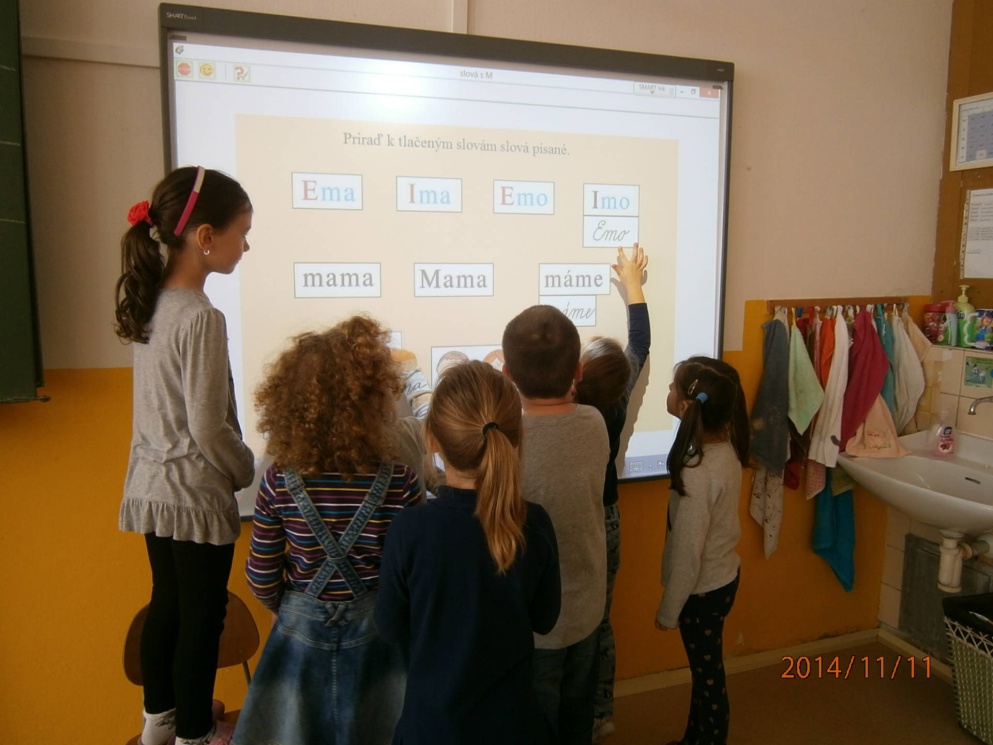 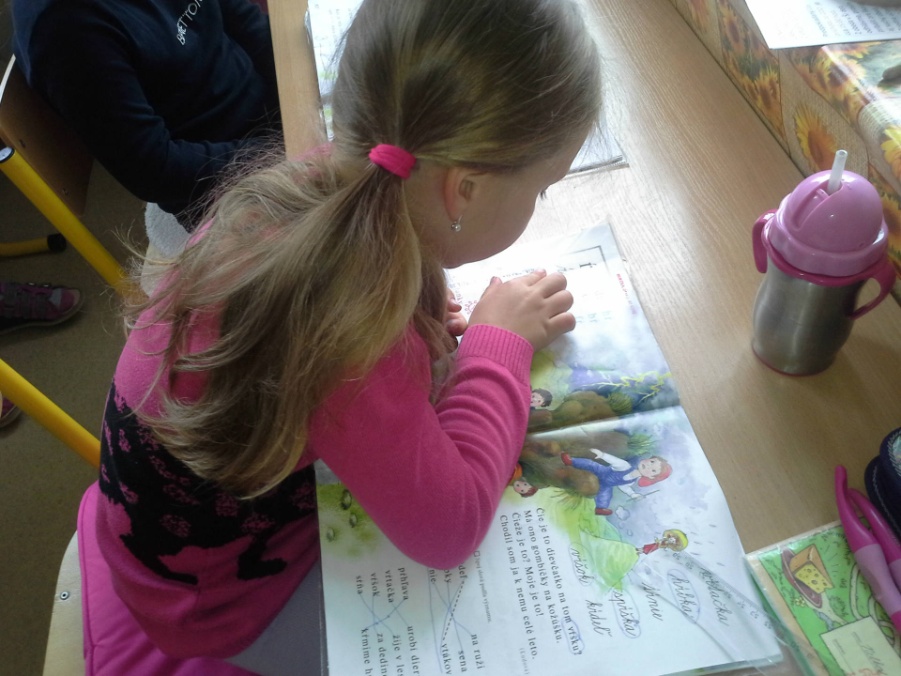 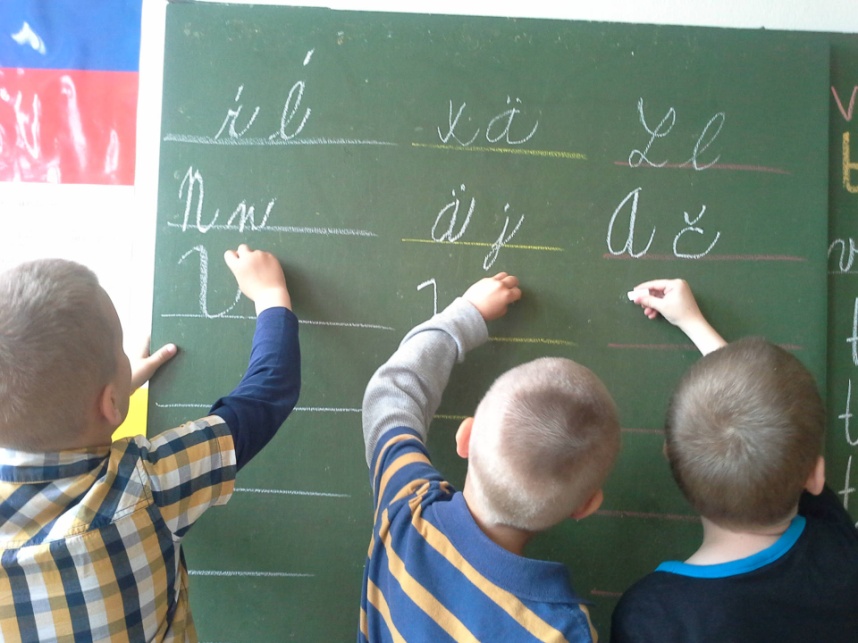 to write
to read
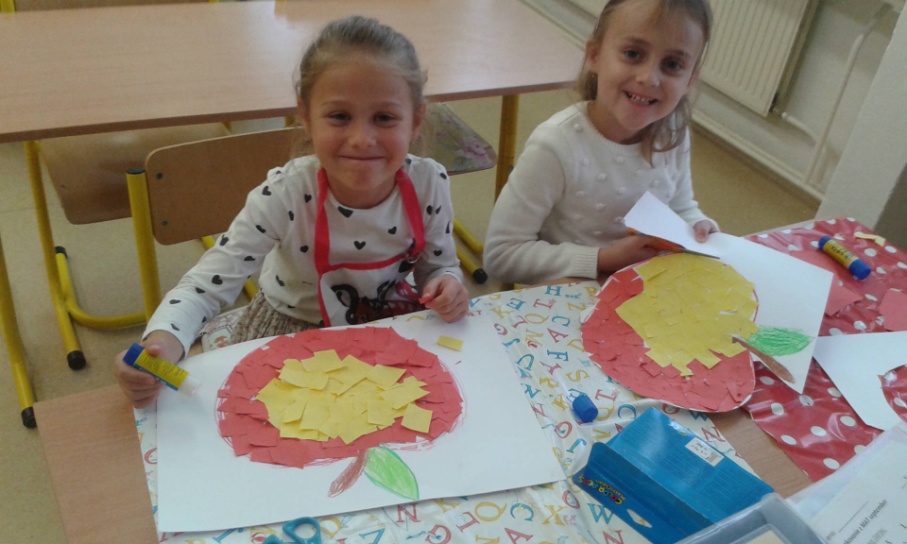 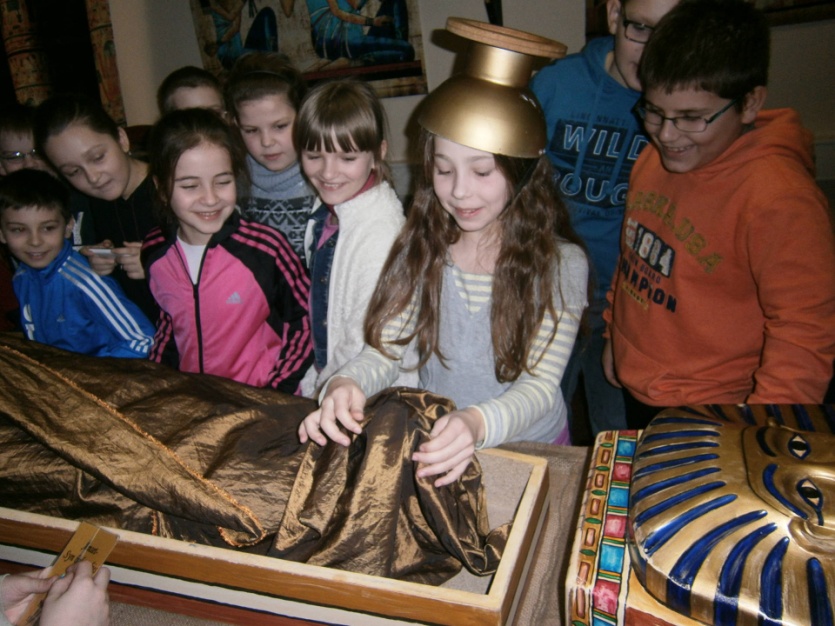 to create
to discover
We love sports
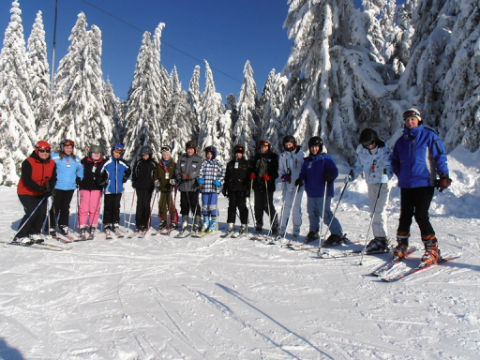 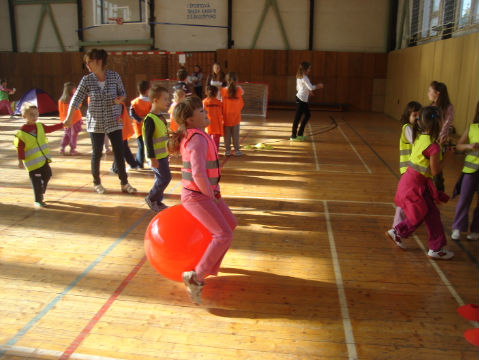 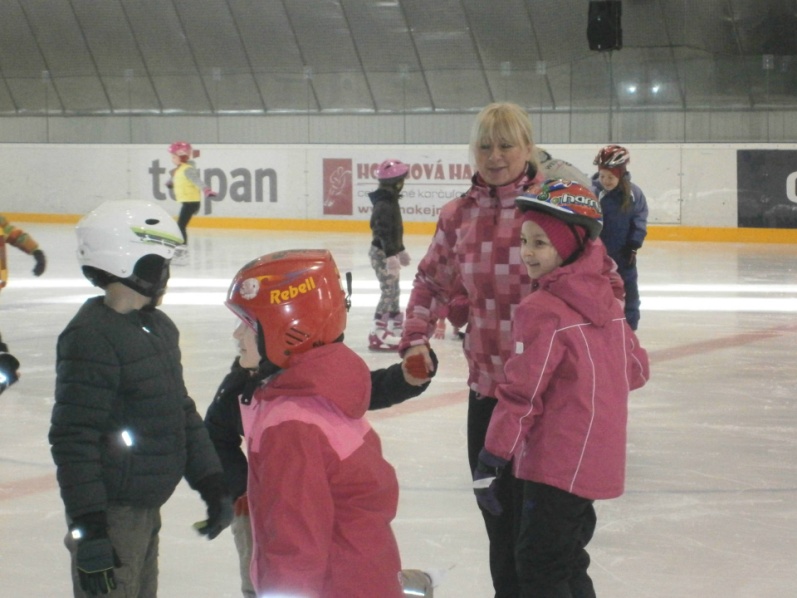 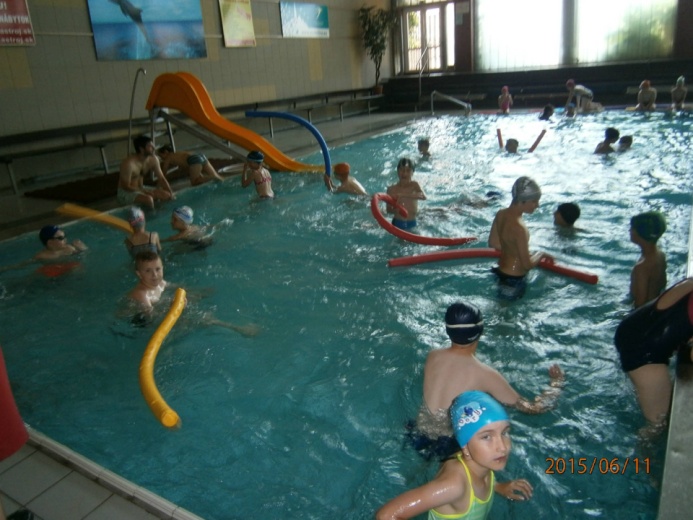 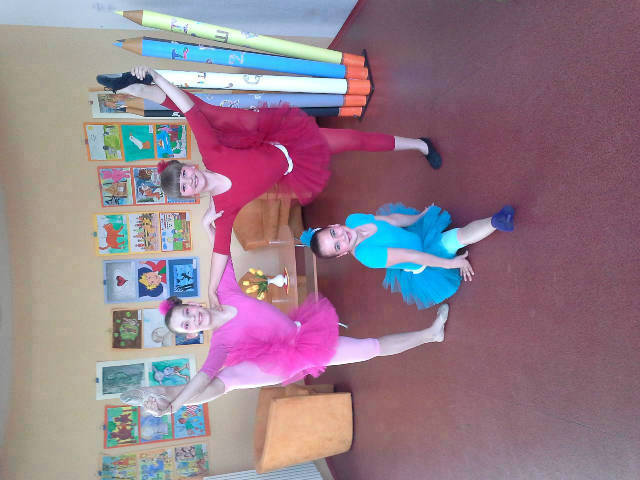 Champions
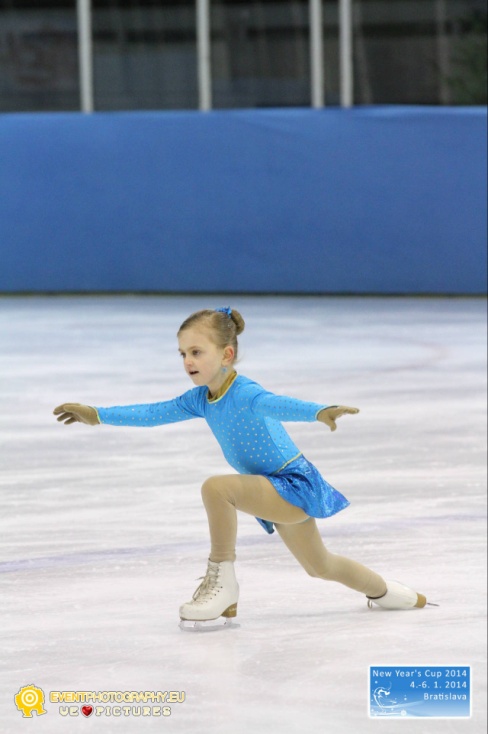 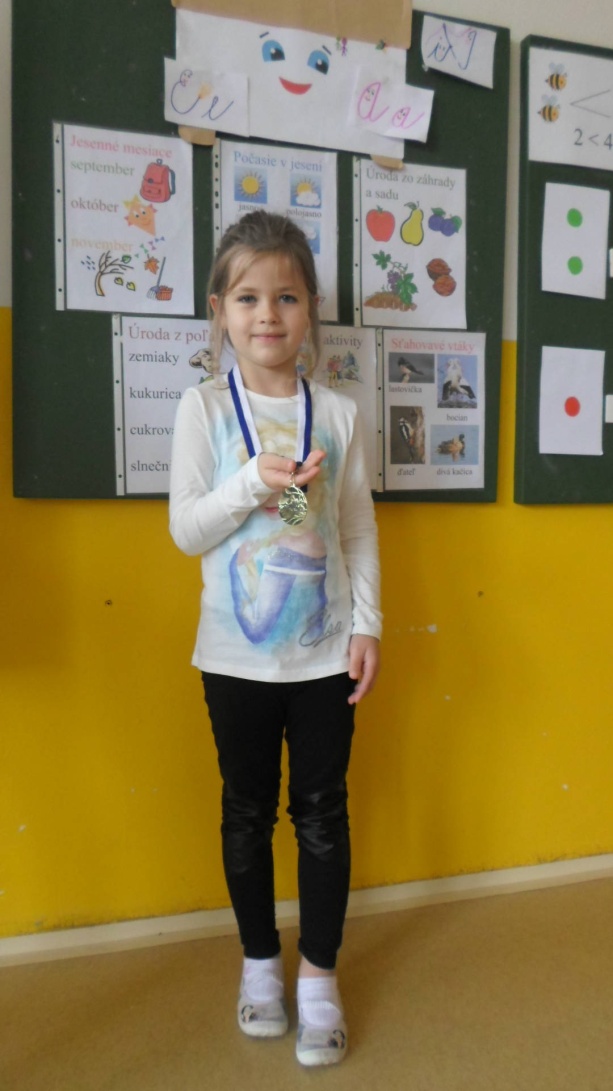 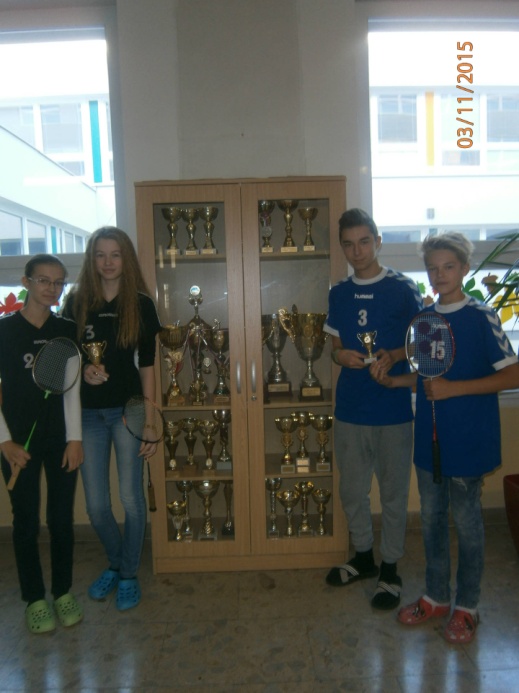 Figure skating
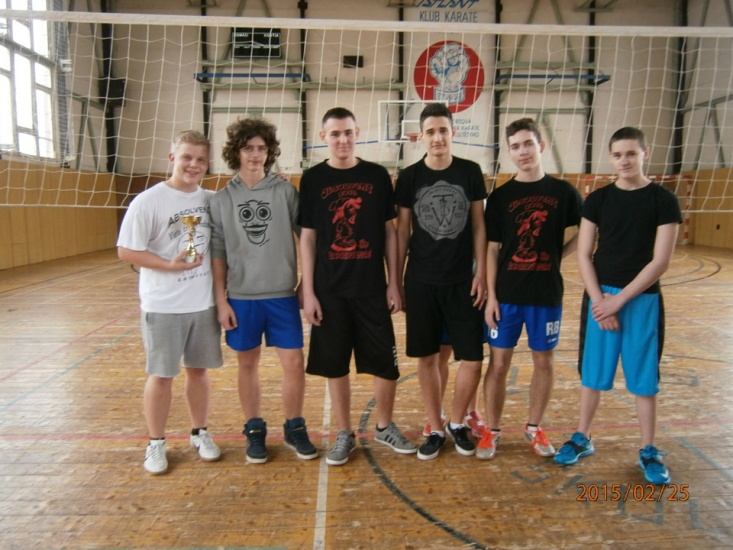 Badminton
Volleyball
Synchronized swimming
Champions in gymnastics, footballand scenic dance
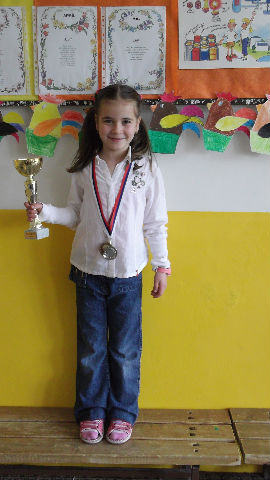 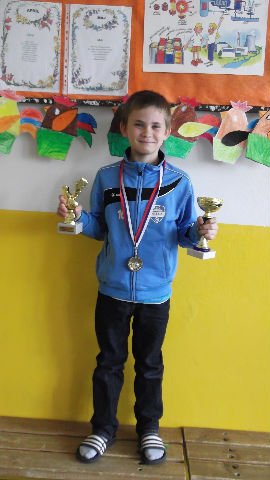 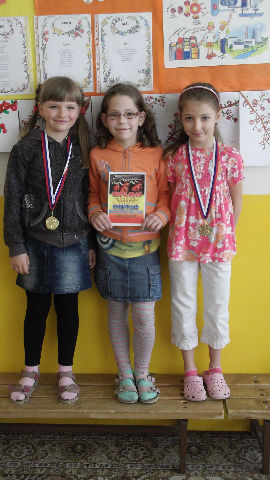 Young footballers – Champions of Slovakia
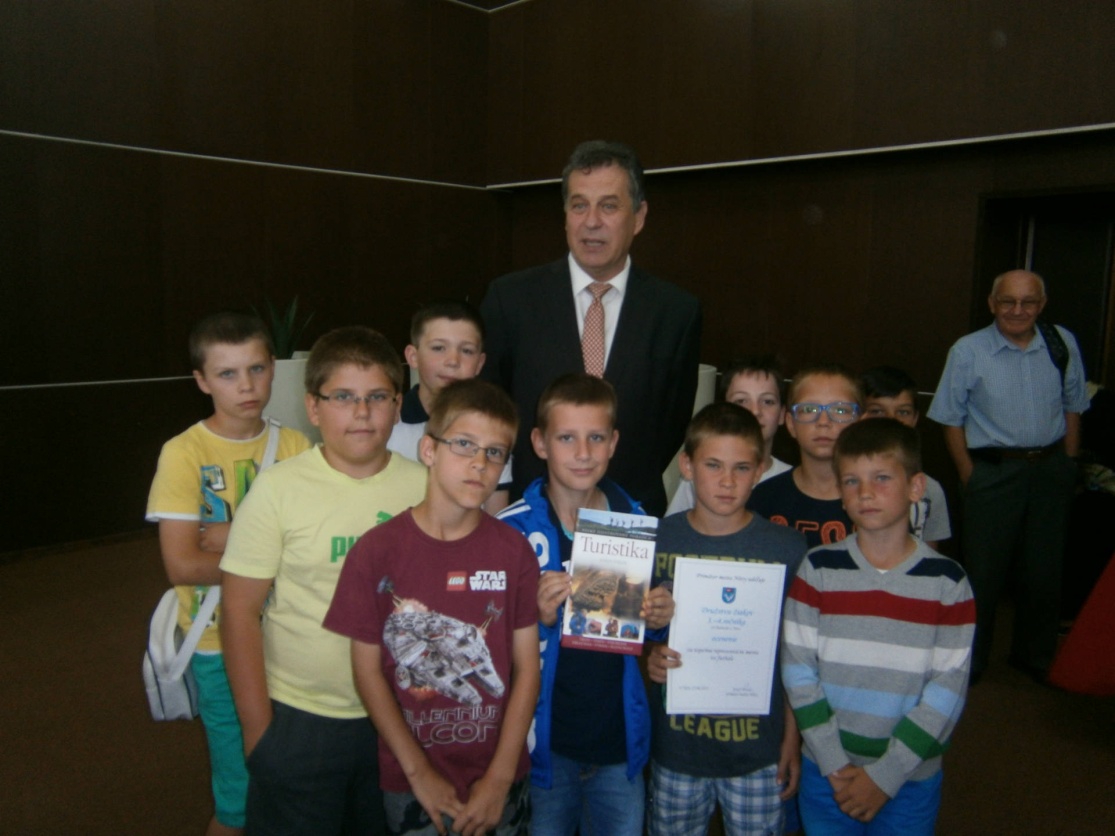 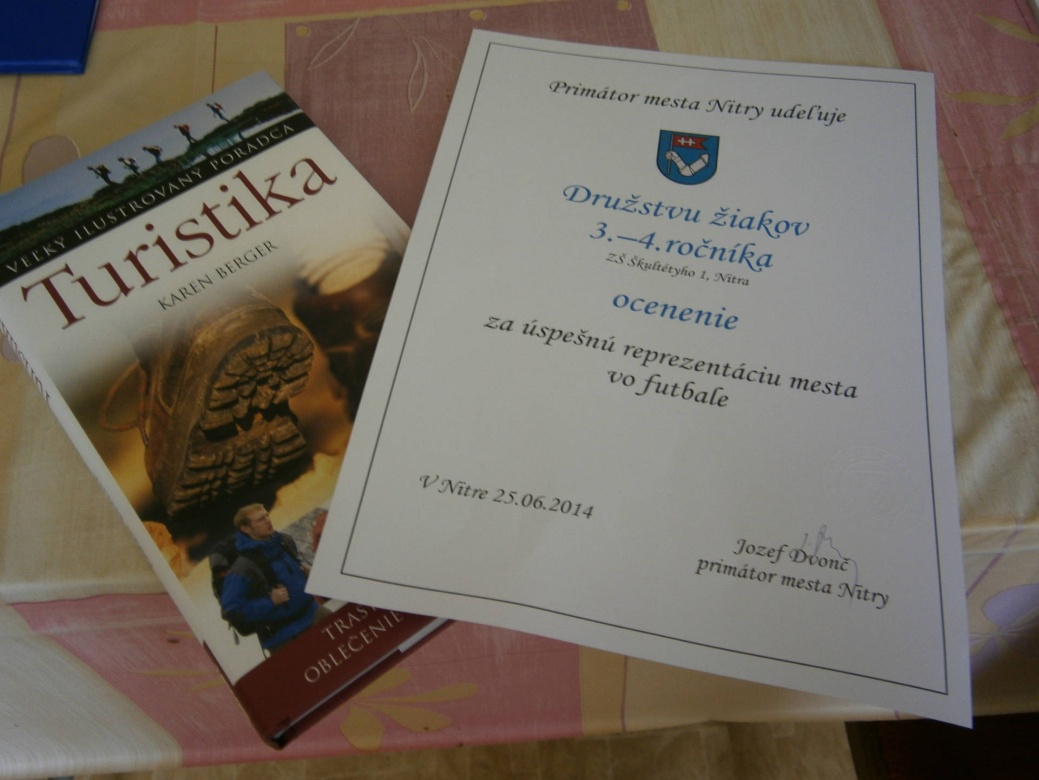 Awarded by the Mayor of our City
Environment
In 2014 we started to participate in an international programme Eco school, which helps naturally transform theoretical knowledge  into responsible and protective attitude to the environment in everyday life.
We separete waste, collect batteries, protect small birds, insect, we plant trees and flowers etc.
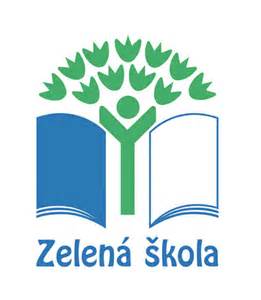 Our International ProjectErasmus+: The ICT ROAD TO STEM THROUGH TCCSix schools work in „“the cloud“ creating virtual classrooms fo European cooperation and learning. The project aim is to develop skills in STEM, ICT and TCC, transnational collaboration and communication between teachers and pupils by means of different ICT tools.
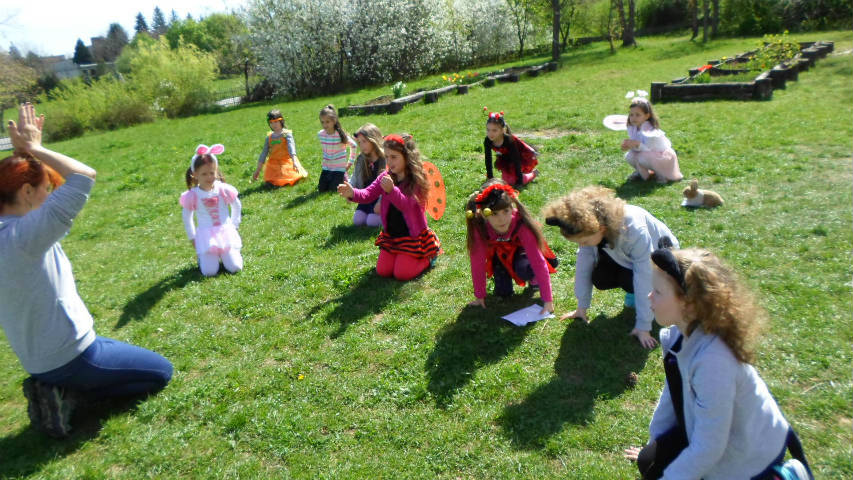 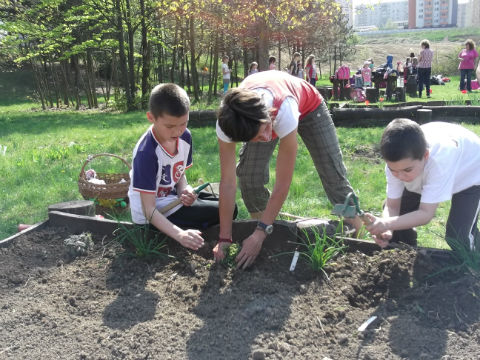 Earth Day
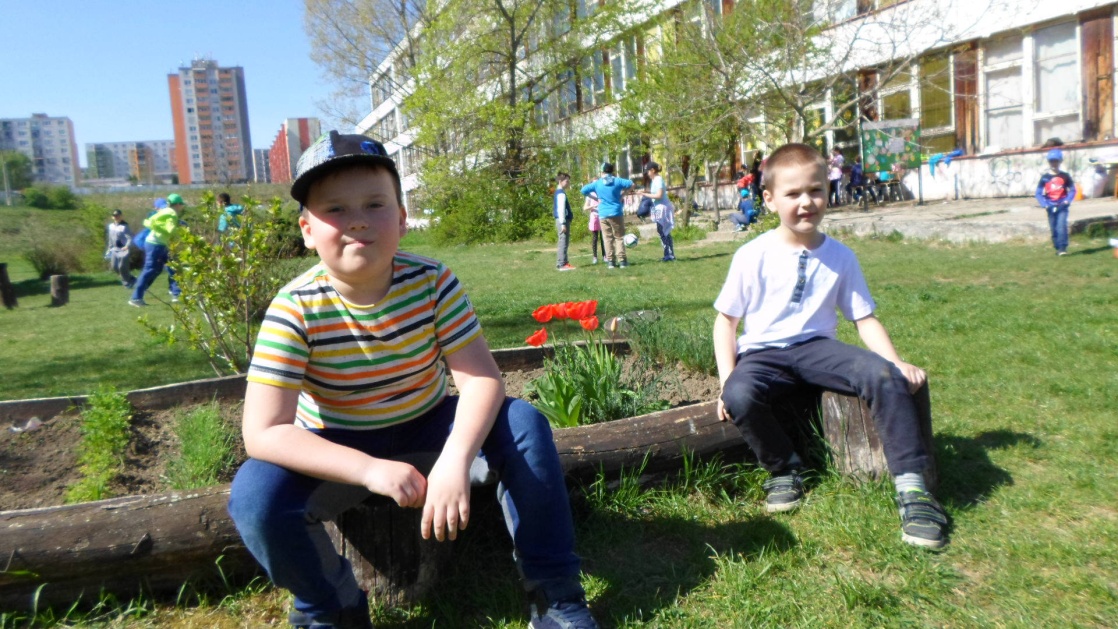 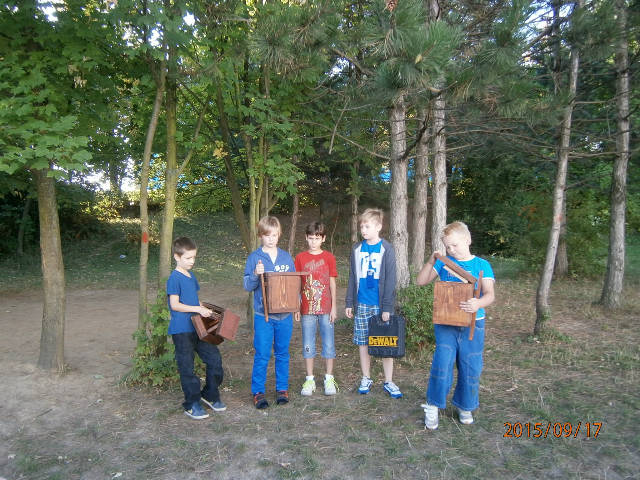 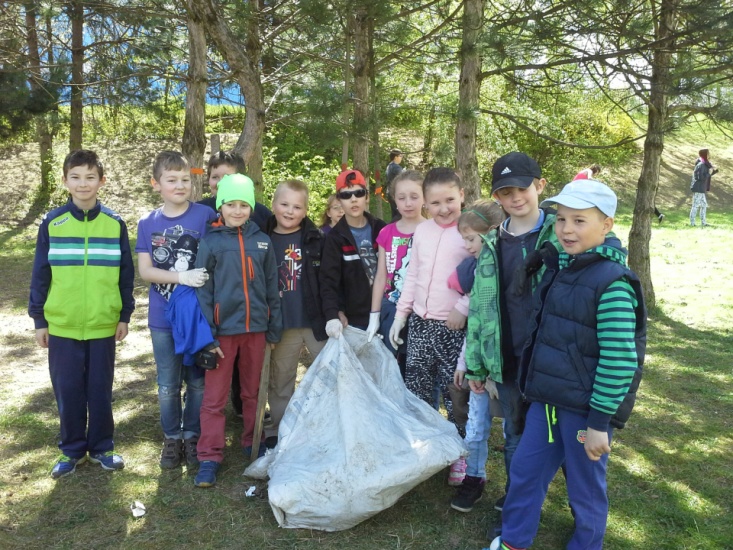 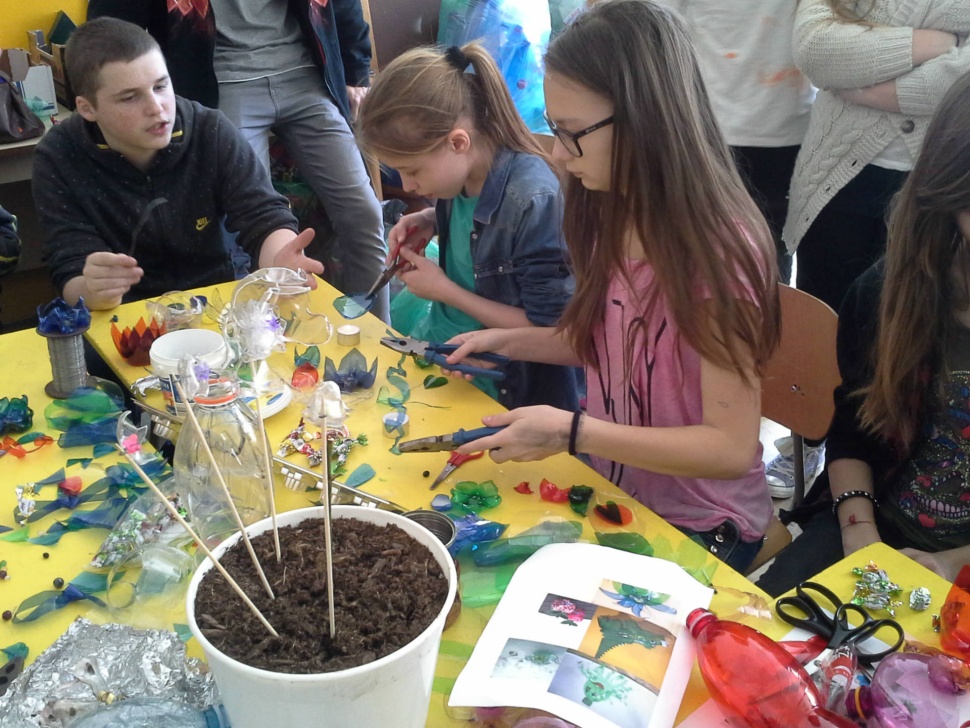 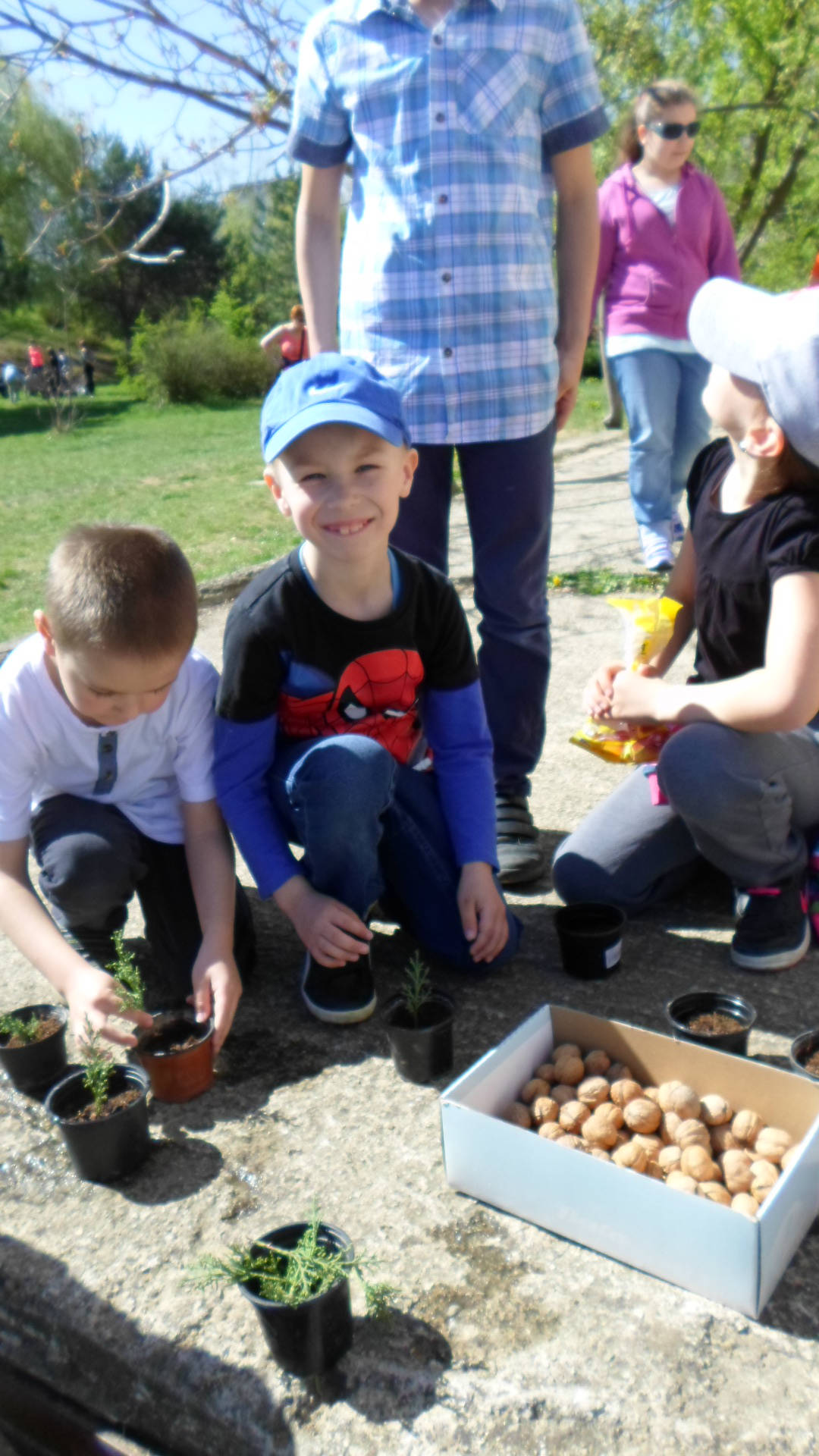 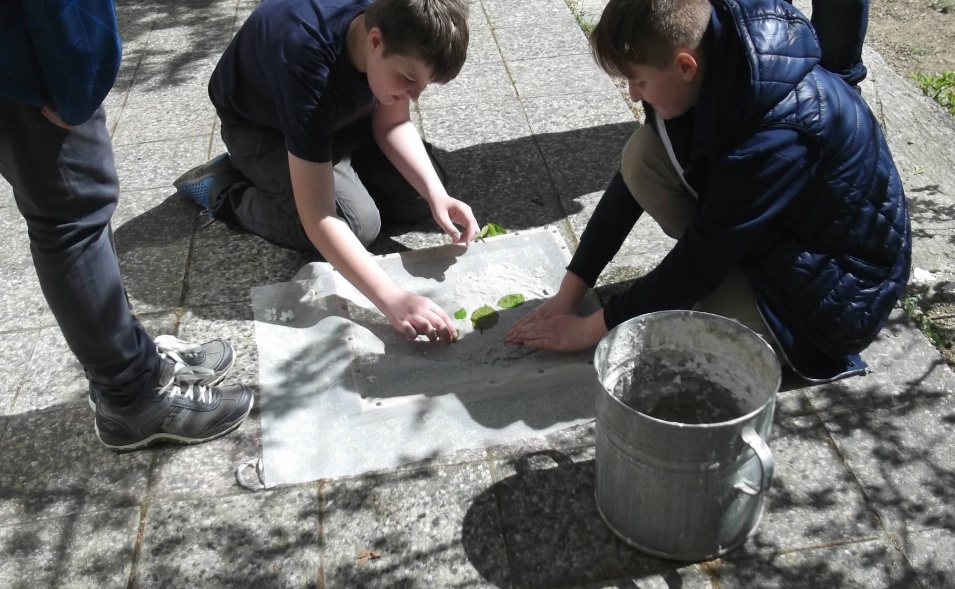 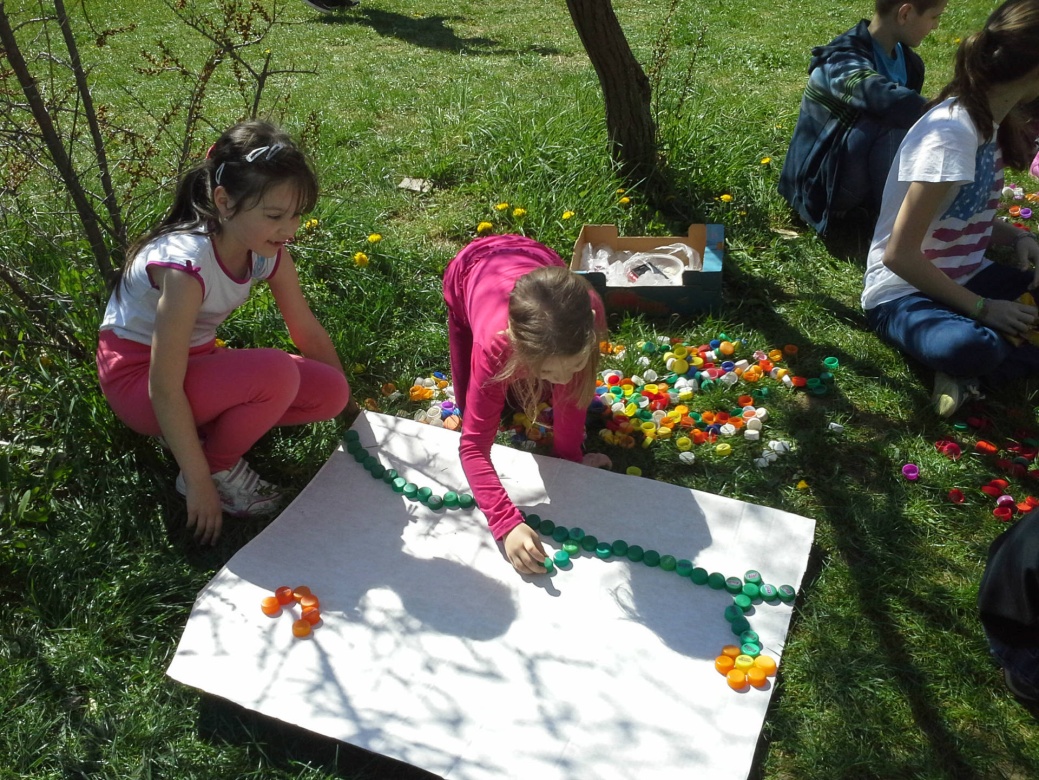 We use waste for creating new things
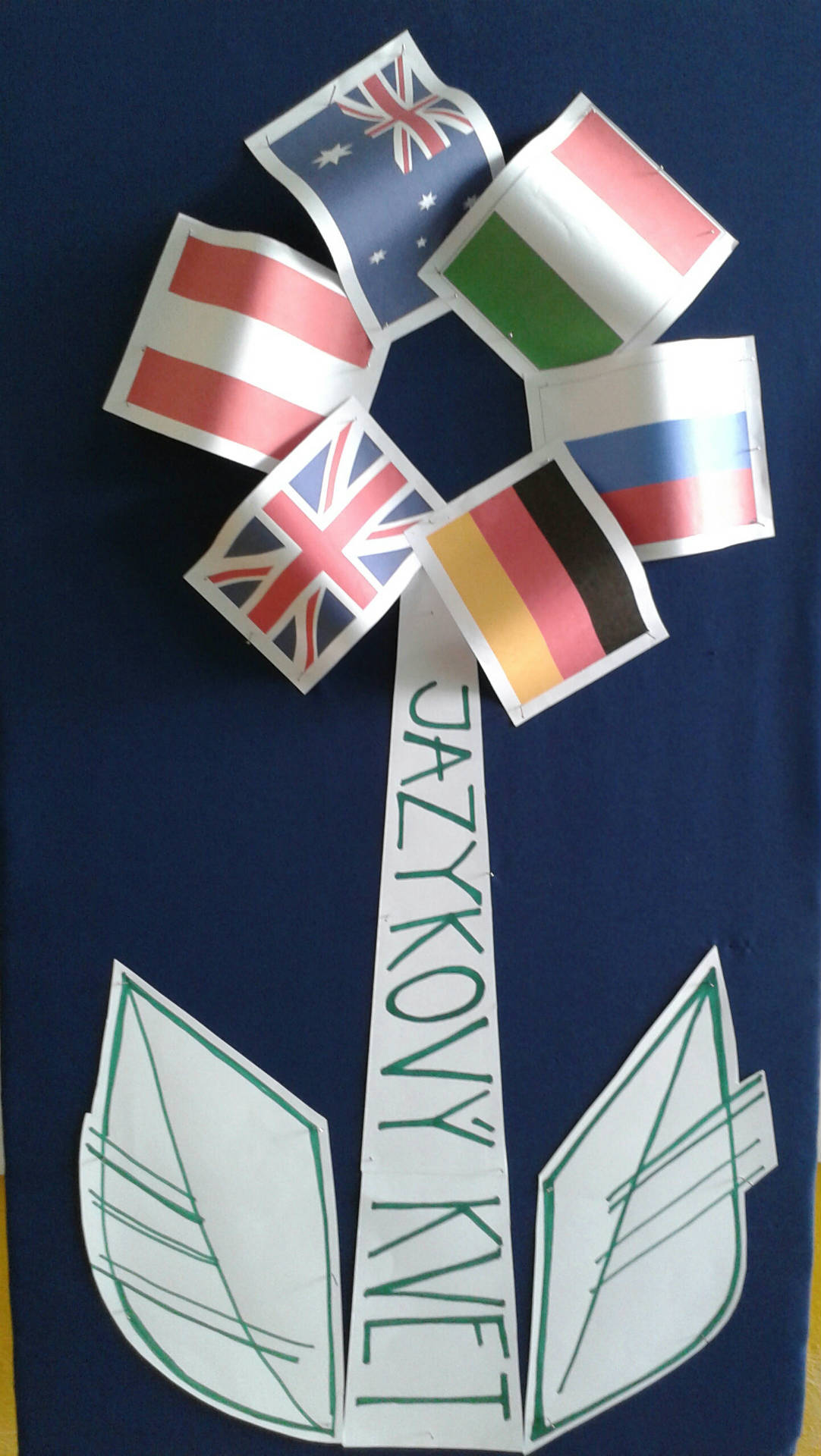 Competition “Language flower“
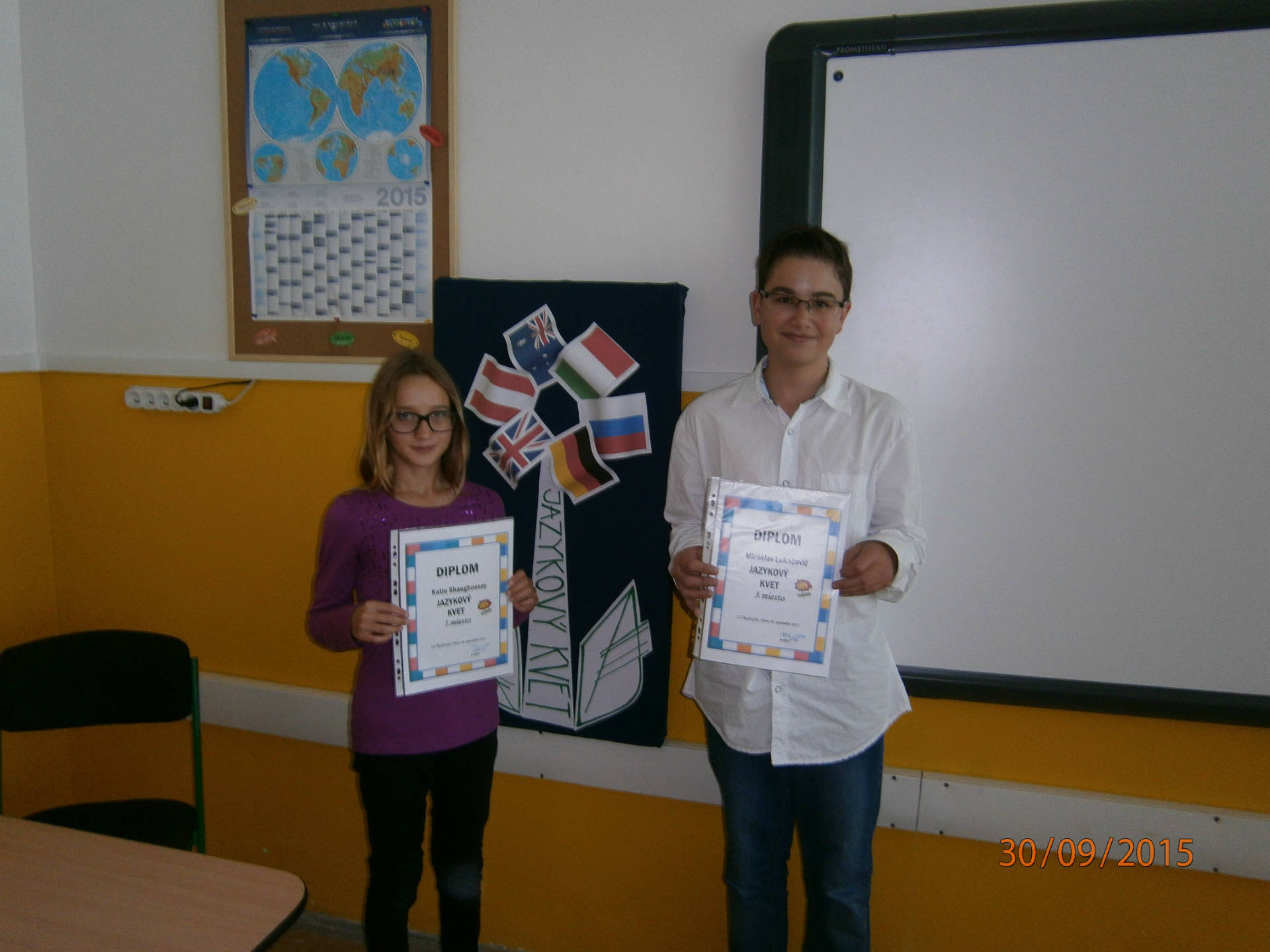 Champions
Olympic games in English
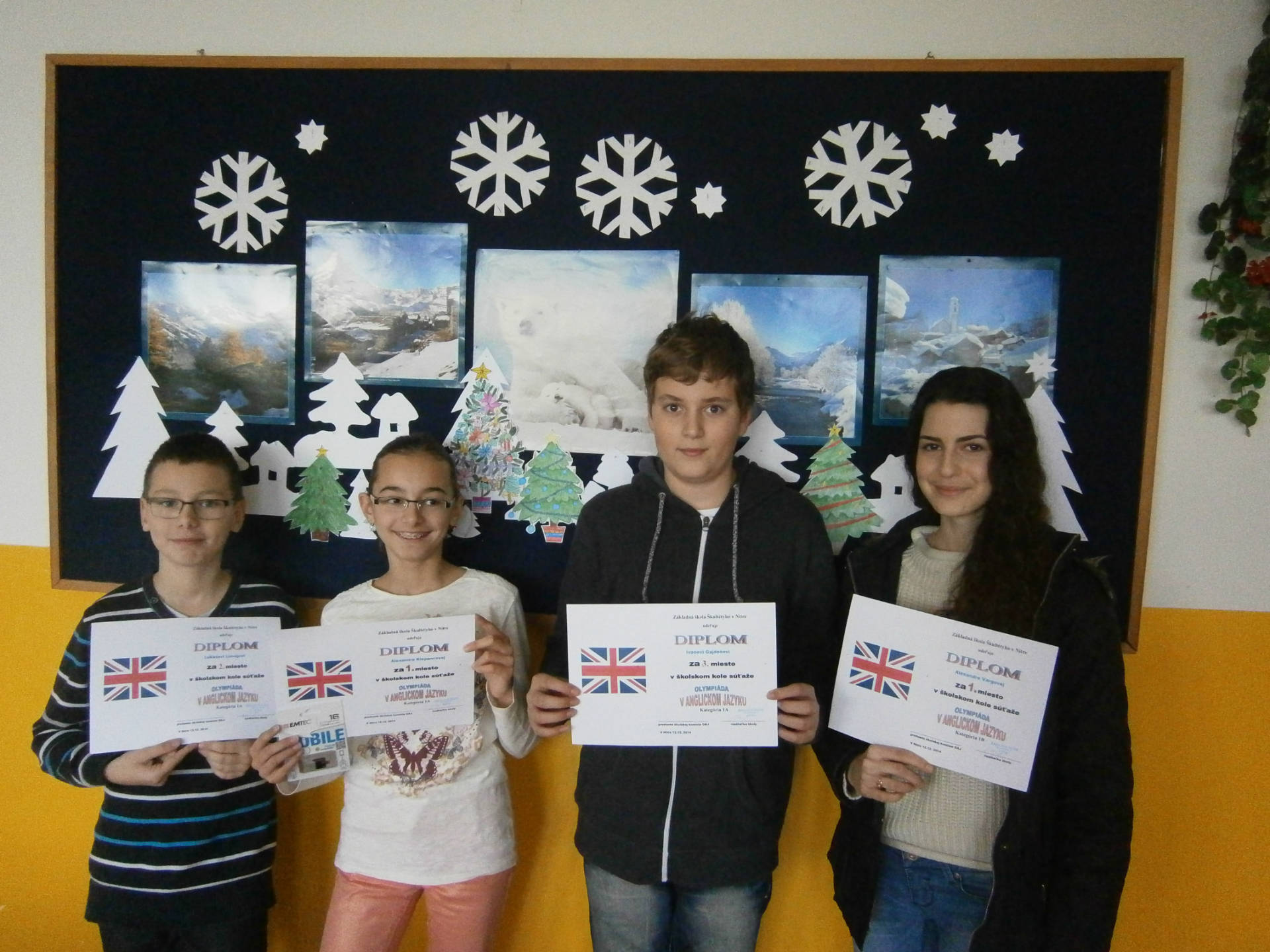 Project “Educate Slovakia“ with internatinal AISEC students
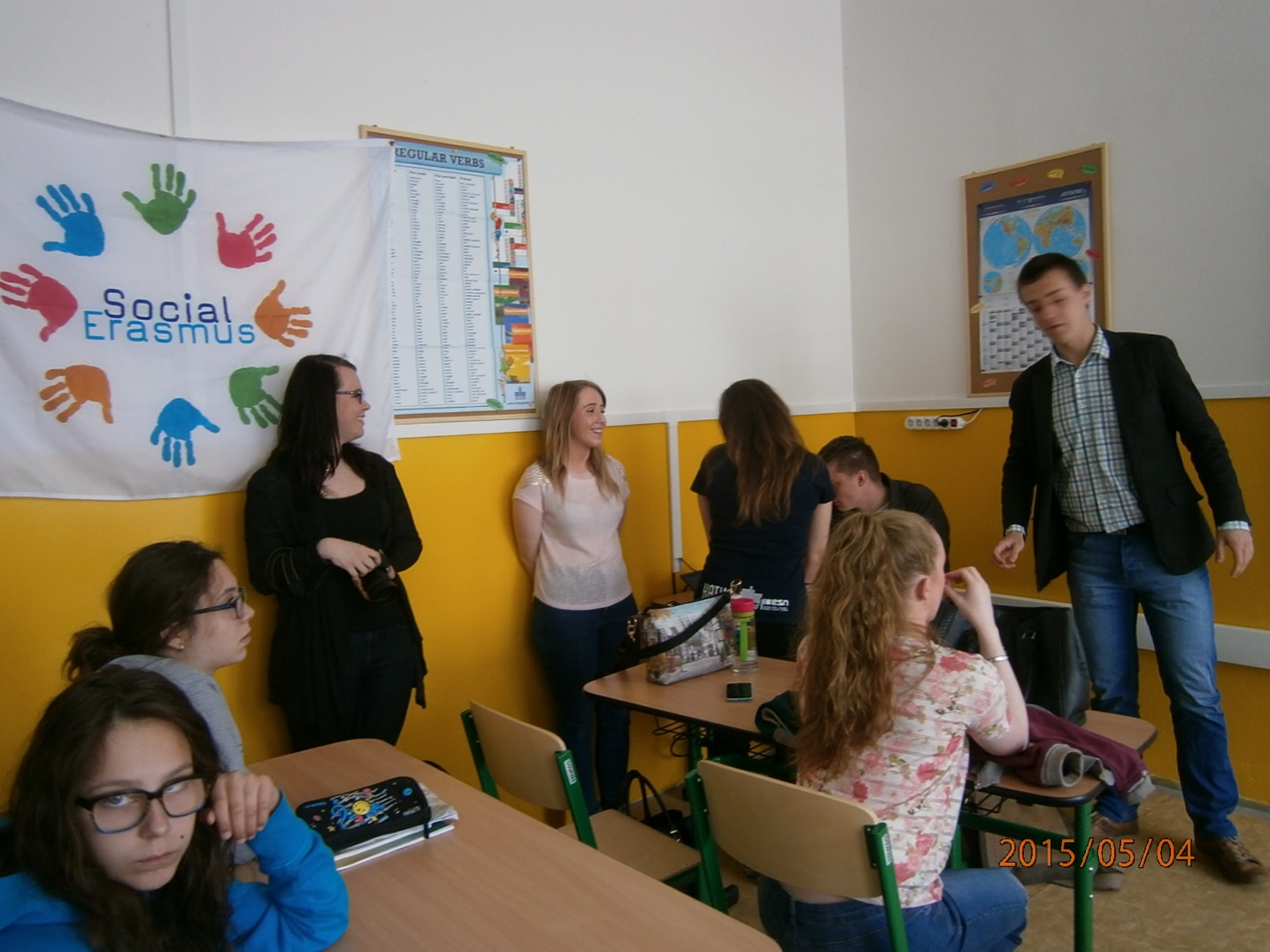 School Parliament
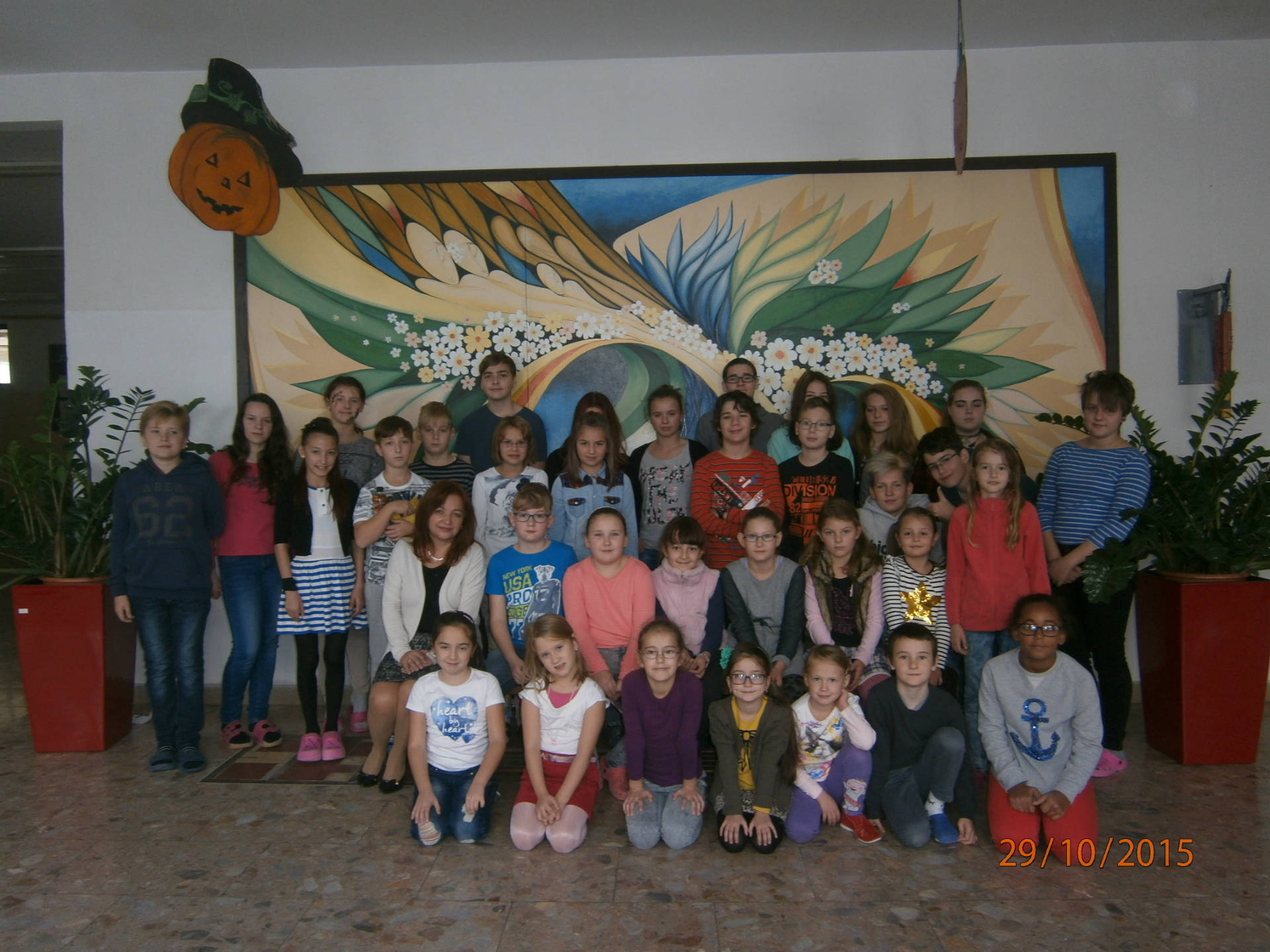 Creative learning
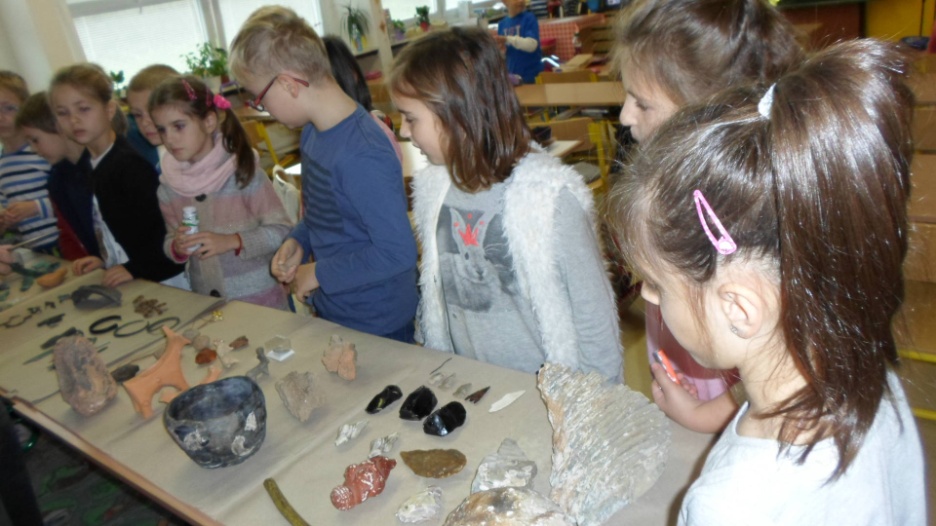 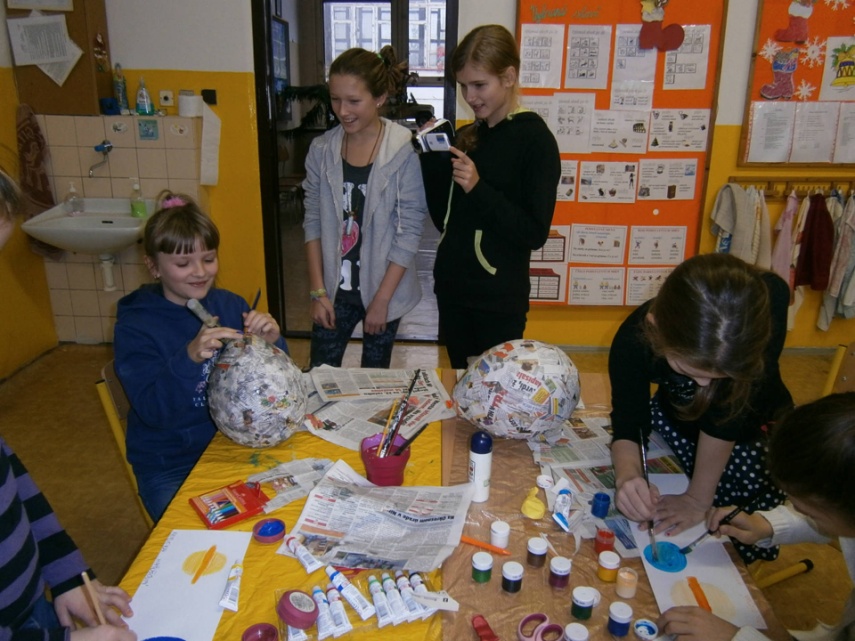 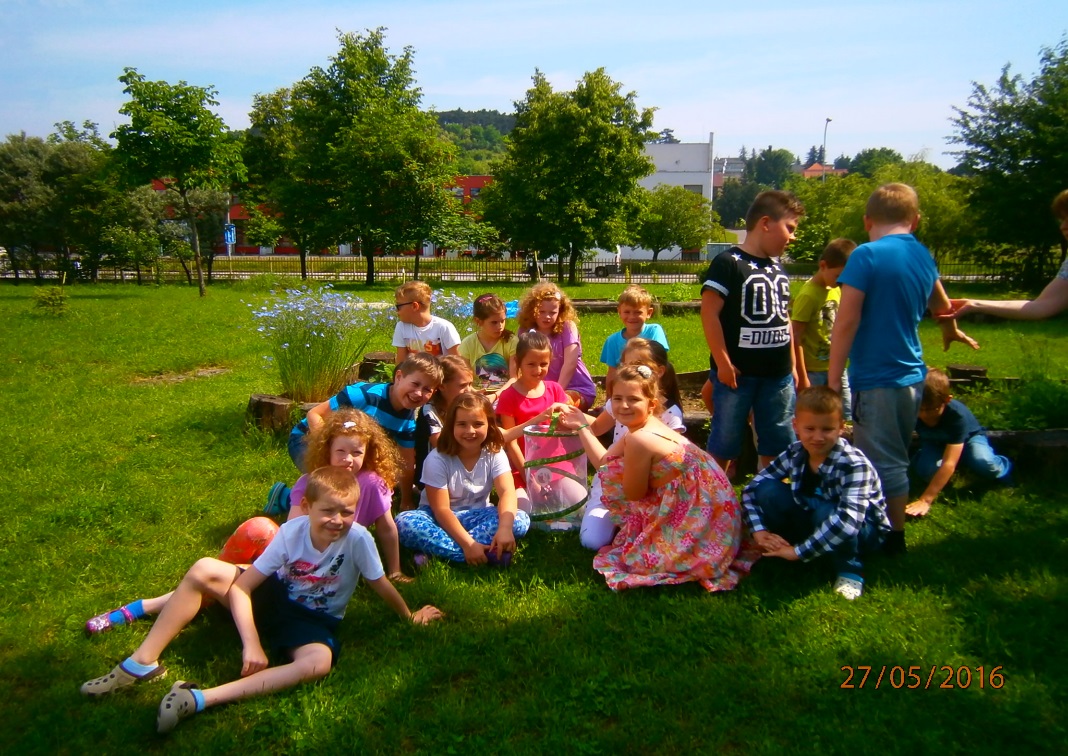 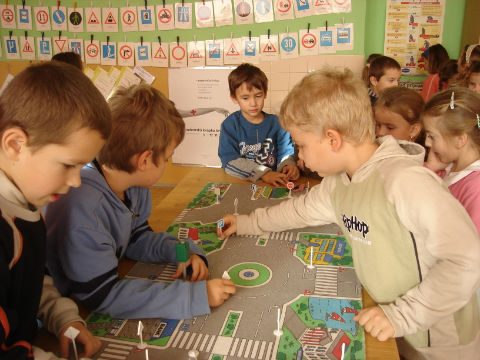 We discover natural and historical beauties
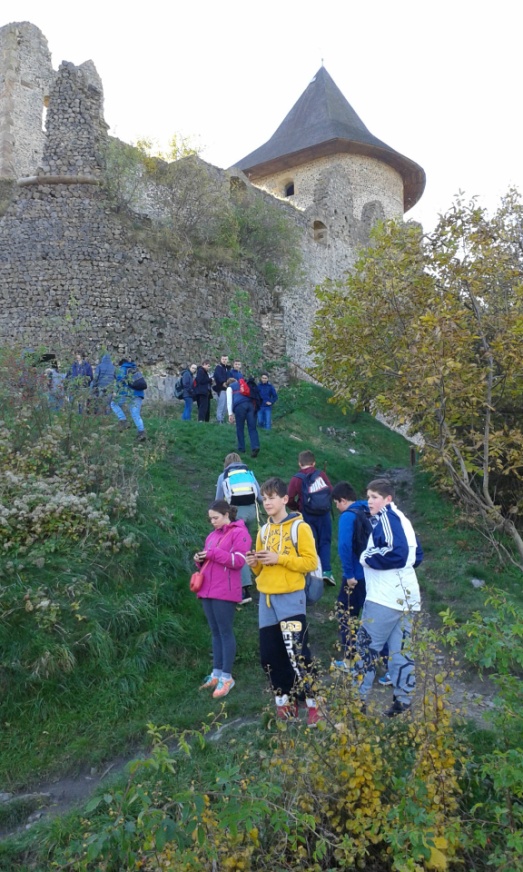 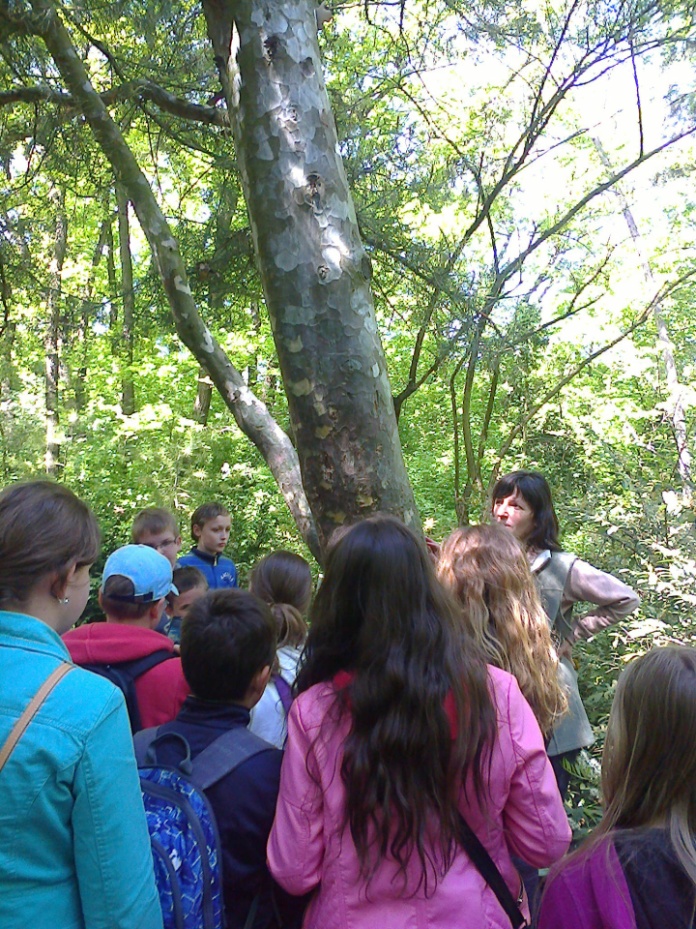 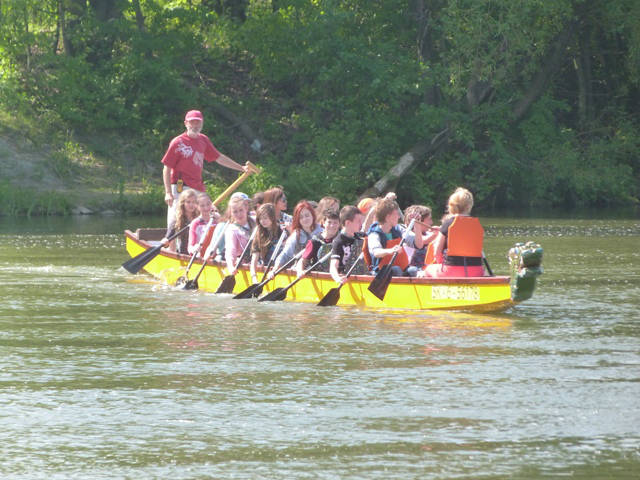 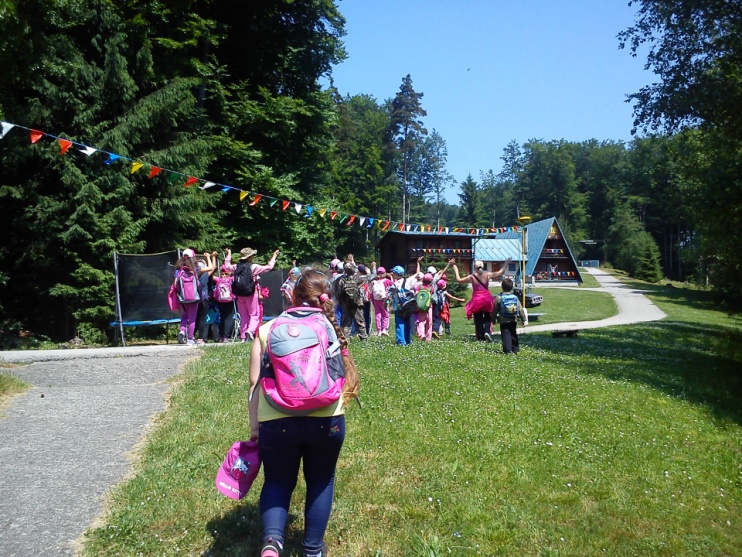 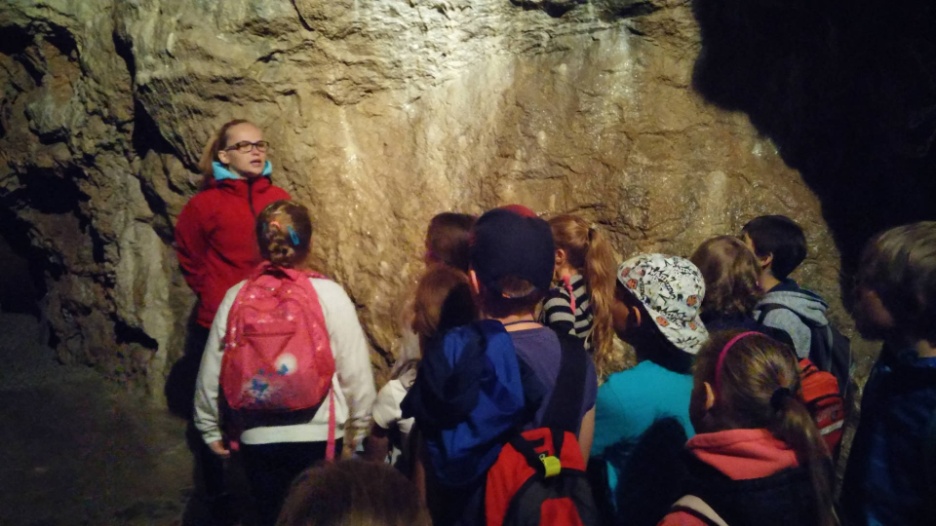 Our partners
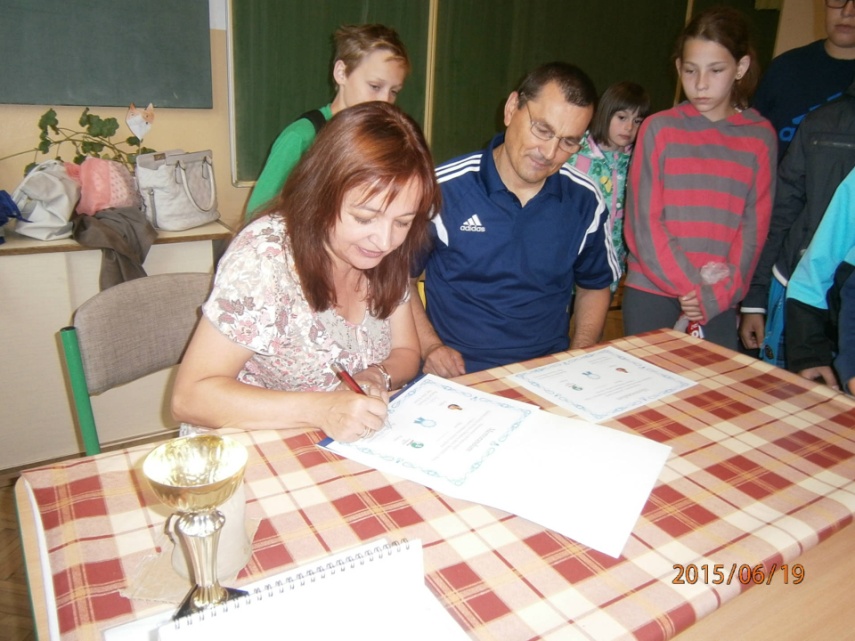 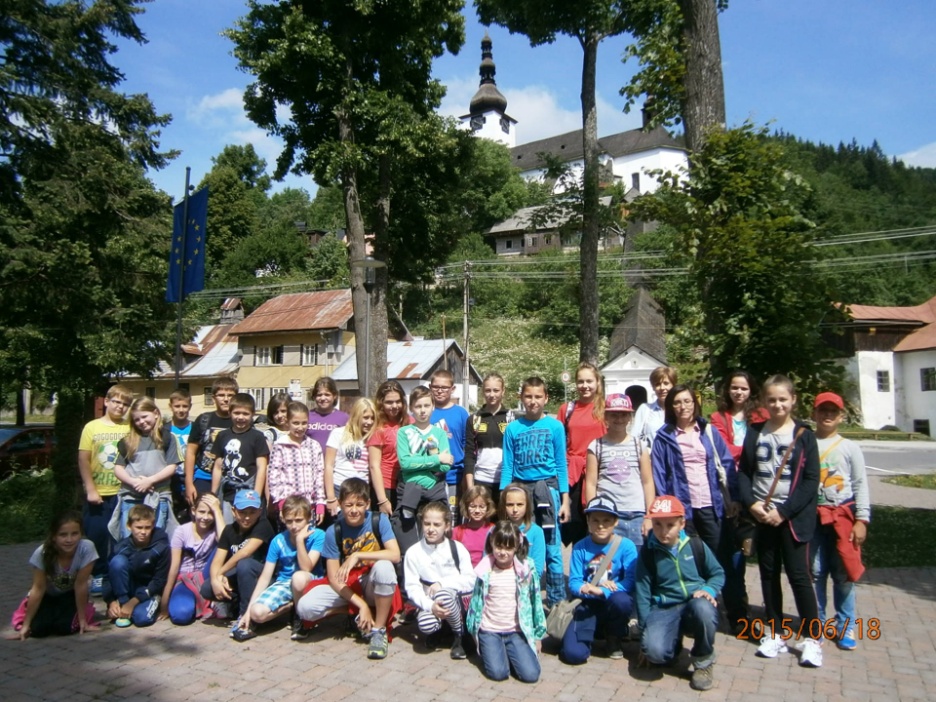 Partner school in Hruštín
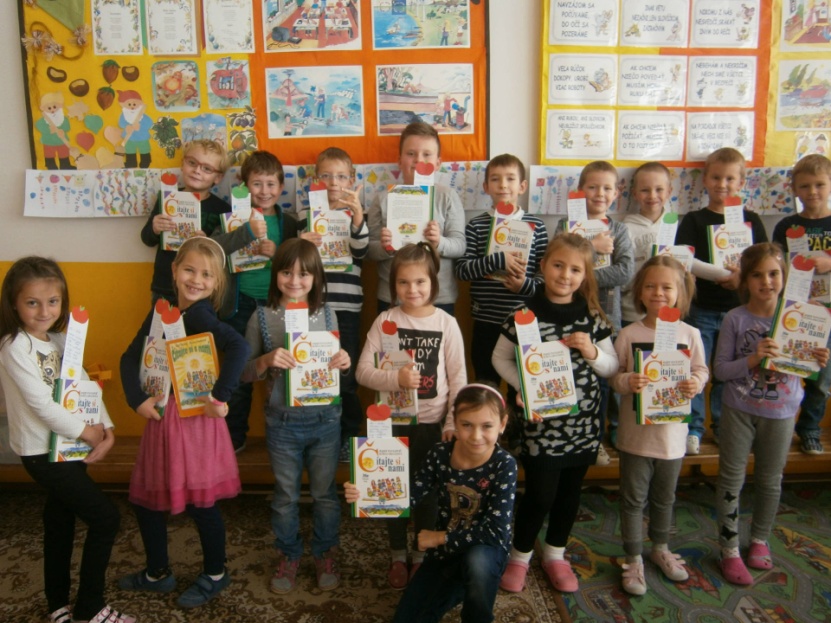 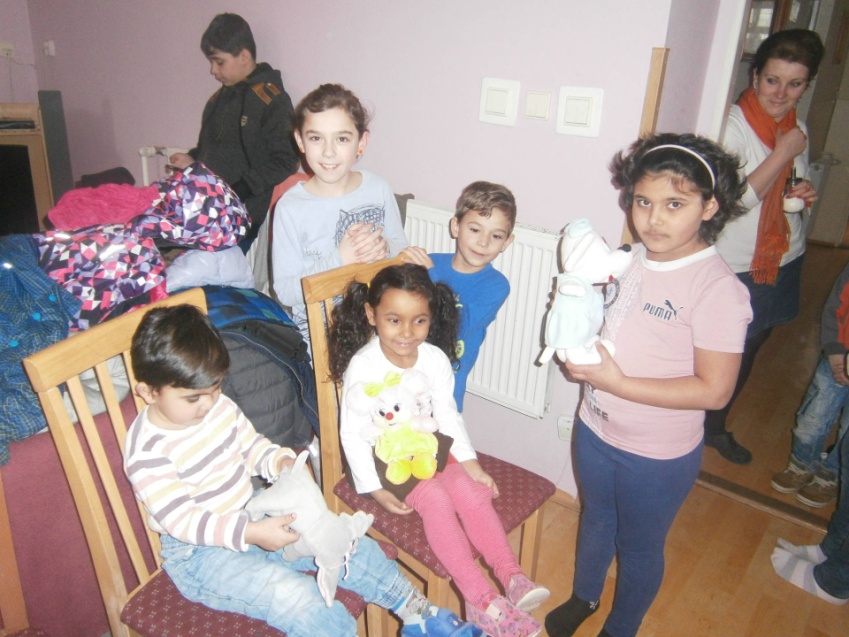 Friends from foster home in Kolíňany
Libochovice
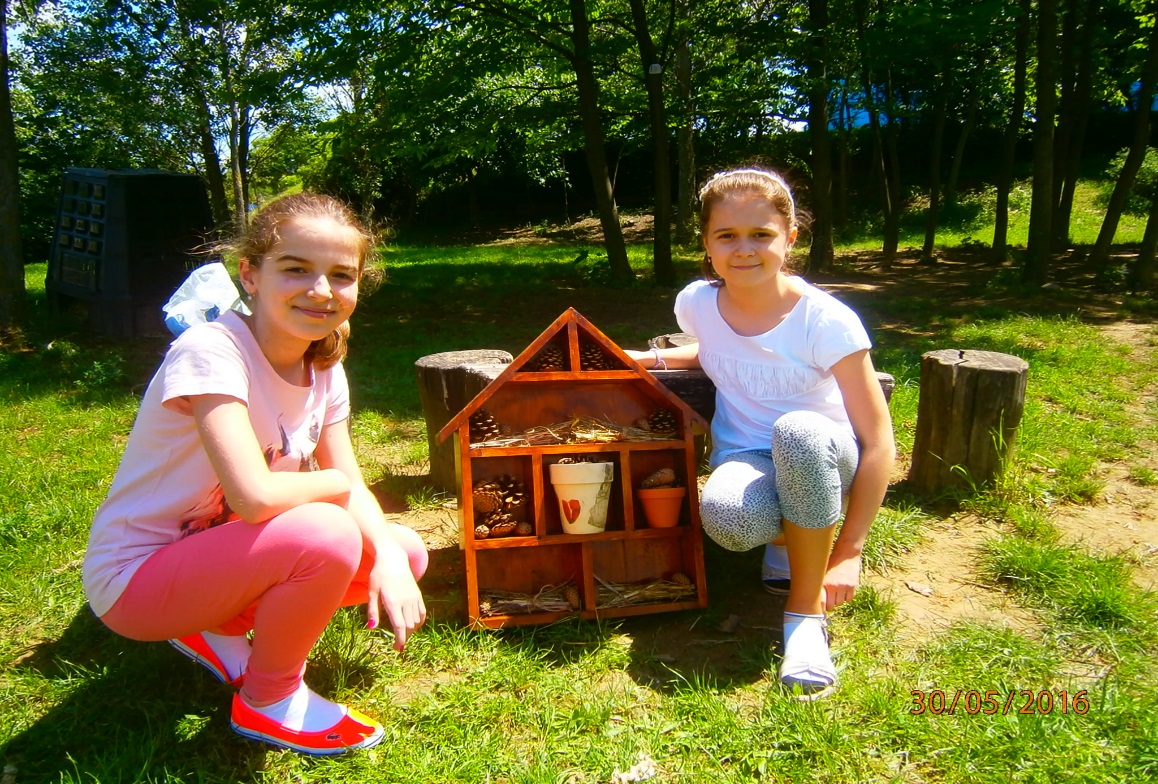 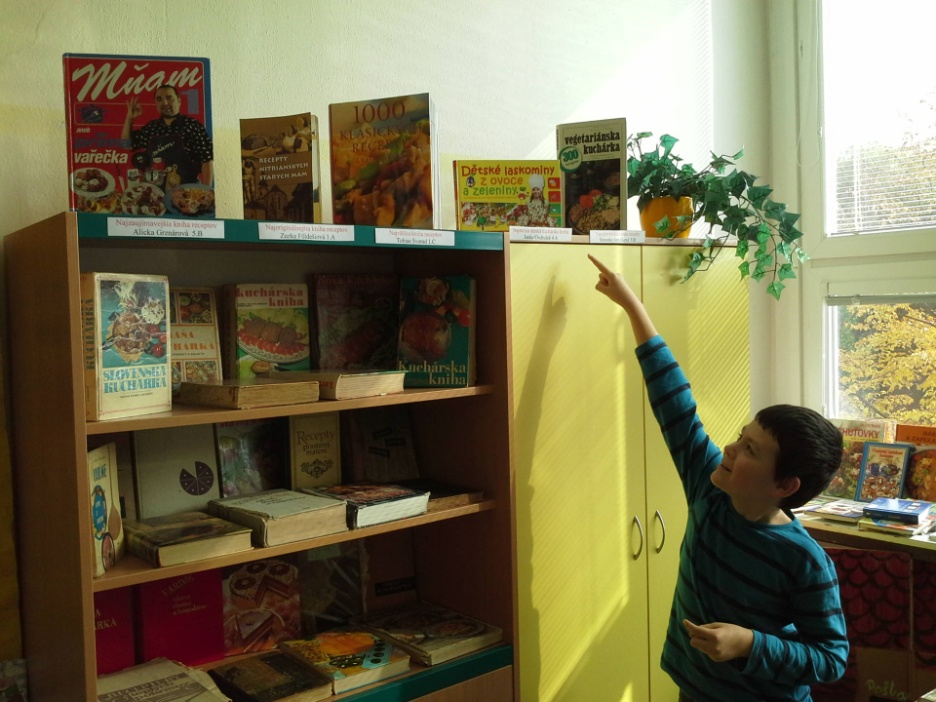 International Day of Libraries
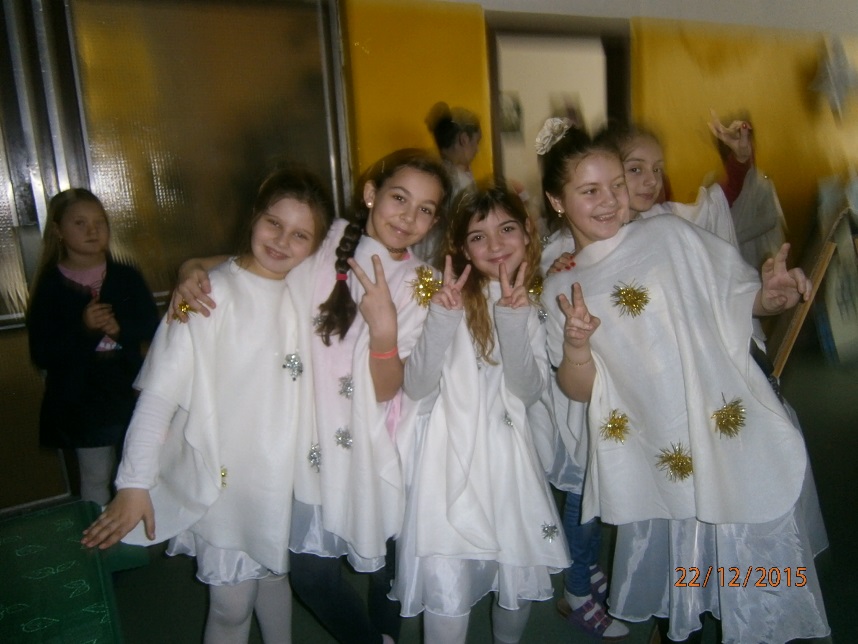 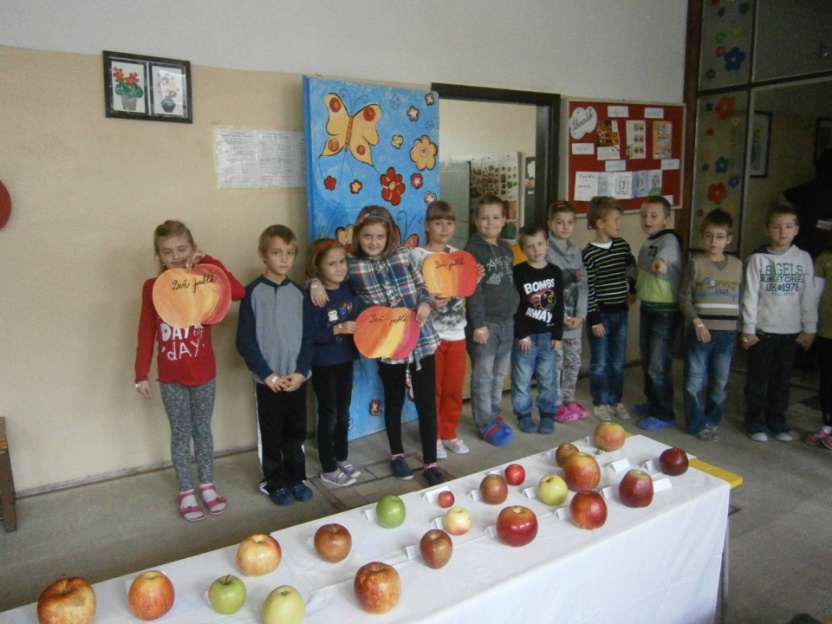 Apple Day
Partying
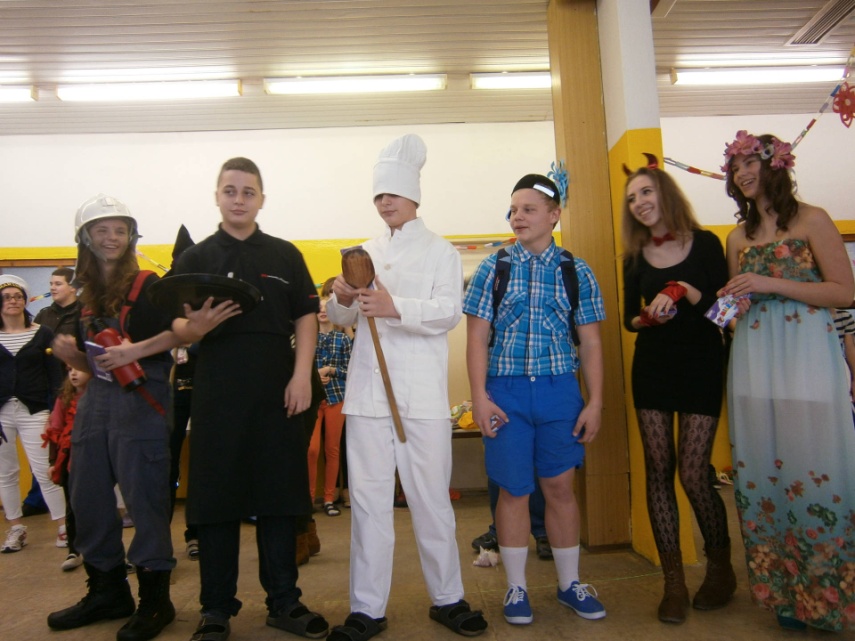 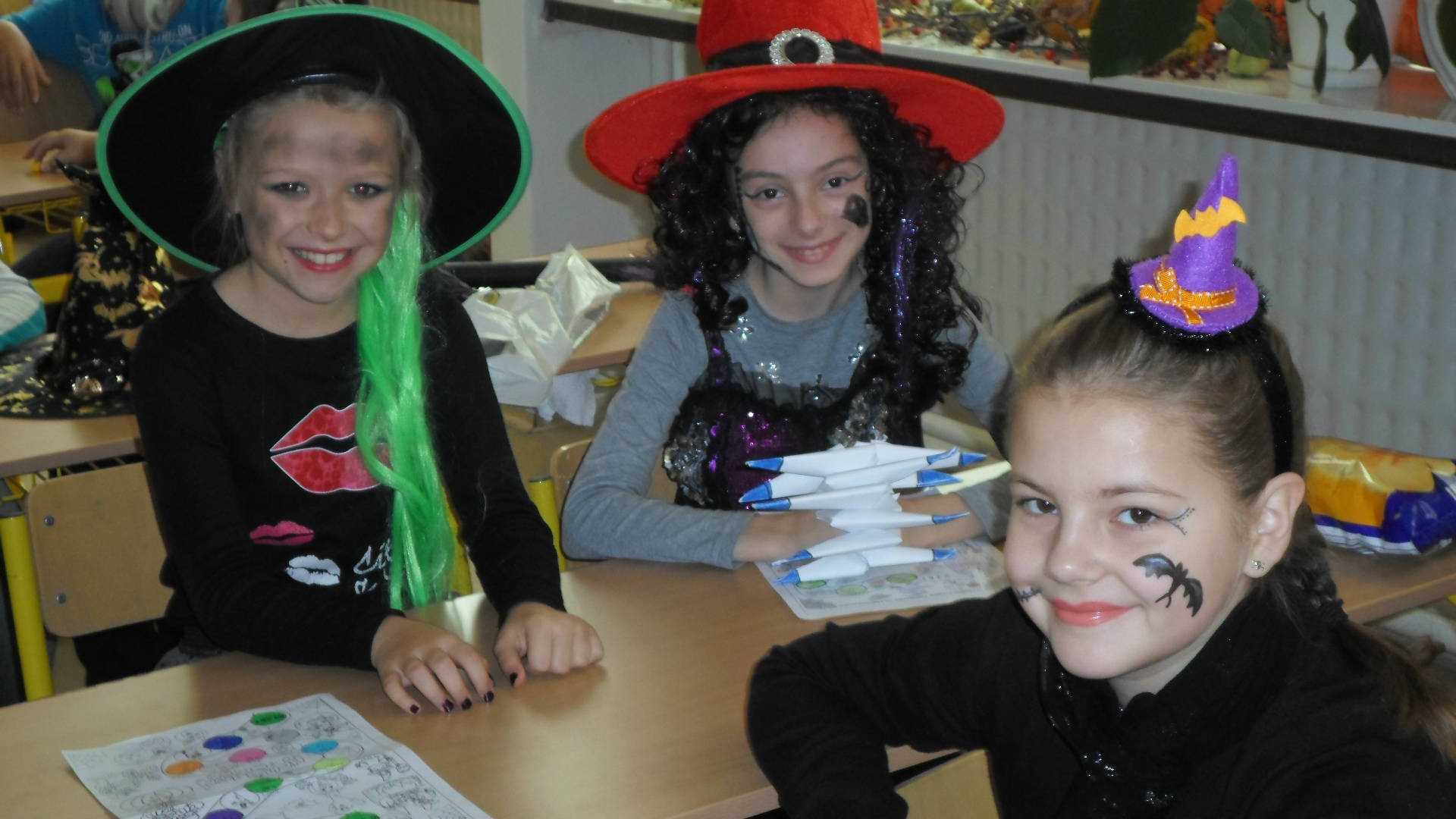 Halloween
Carnival
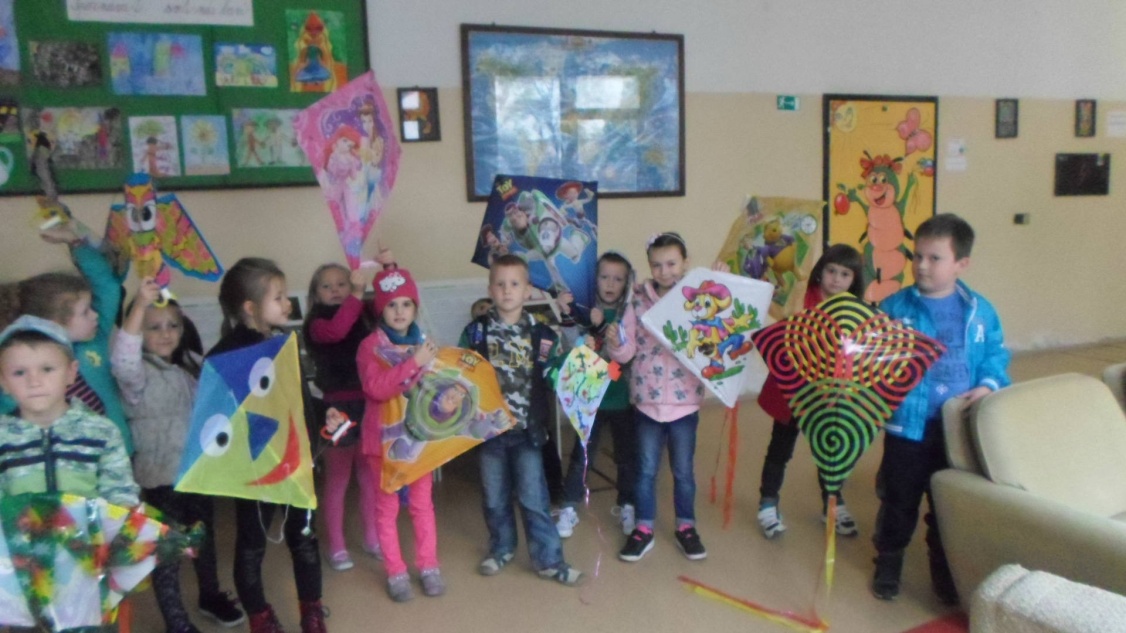 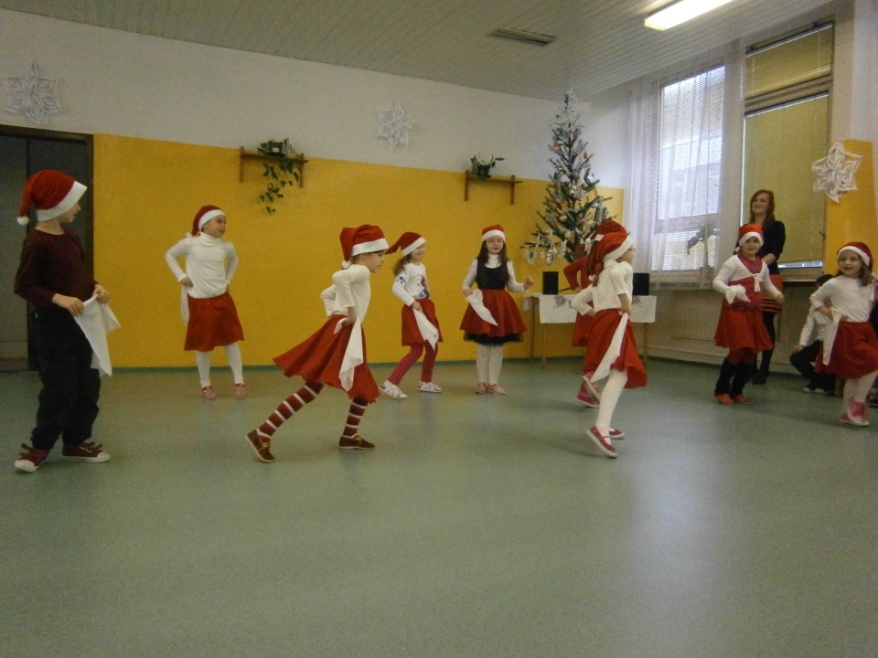 Christmas party
Flying kites
Thank you for your attention
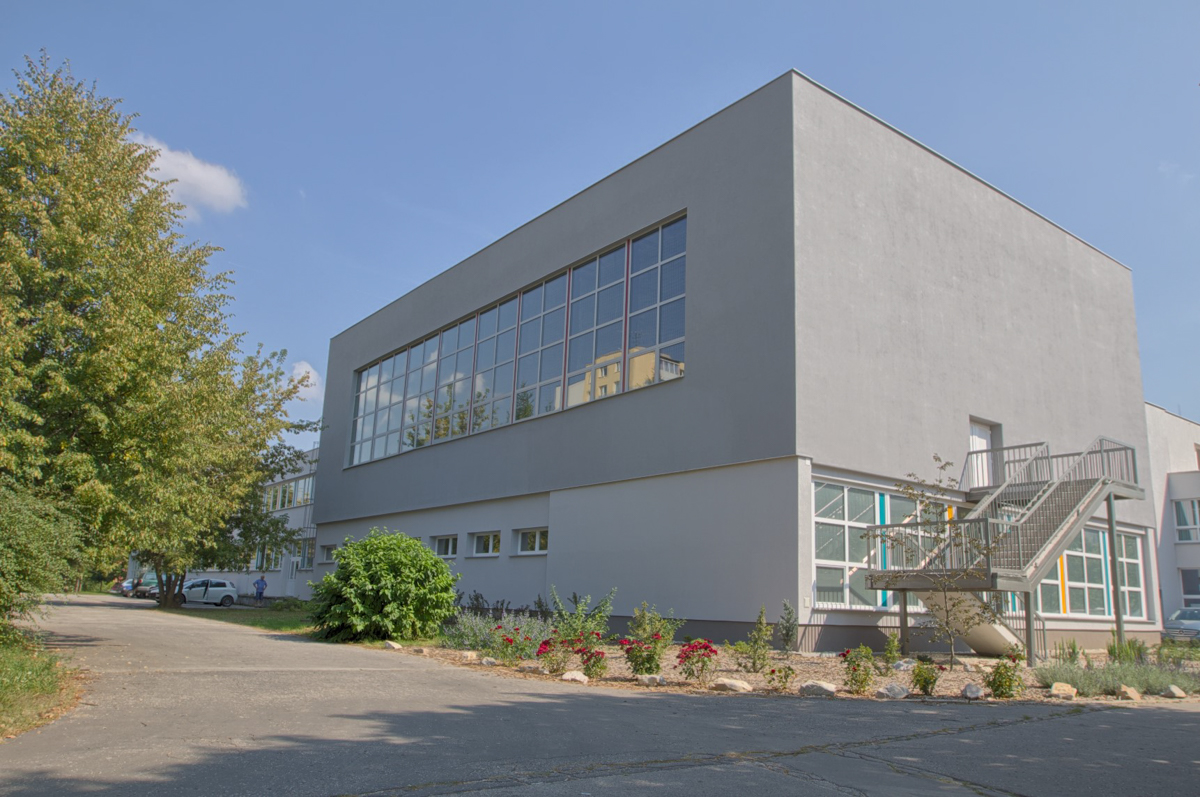